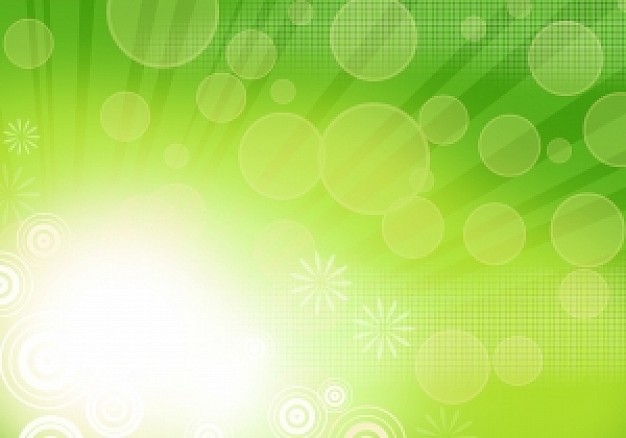 Структурное подразделение детский сад «Светлячок» государственного бюджетного общеобразовательного учреждения Самарской области средней общеобразовательной школы №1 имени Героя Советского Союза И.М. Кузнецова  с. Большая Черниговка муниципального района Большечерниговский Самарской области, реализующее основные общеобразовательные программы – образовательные программы дошкольного образования
«Сельский дворик»
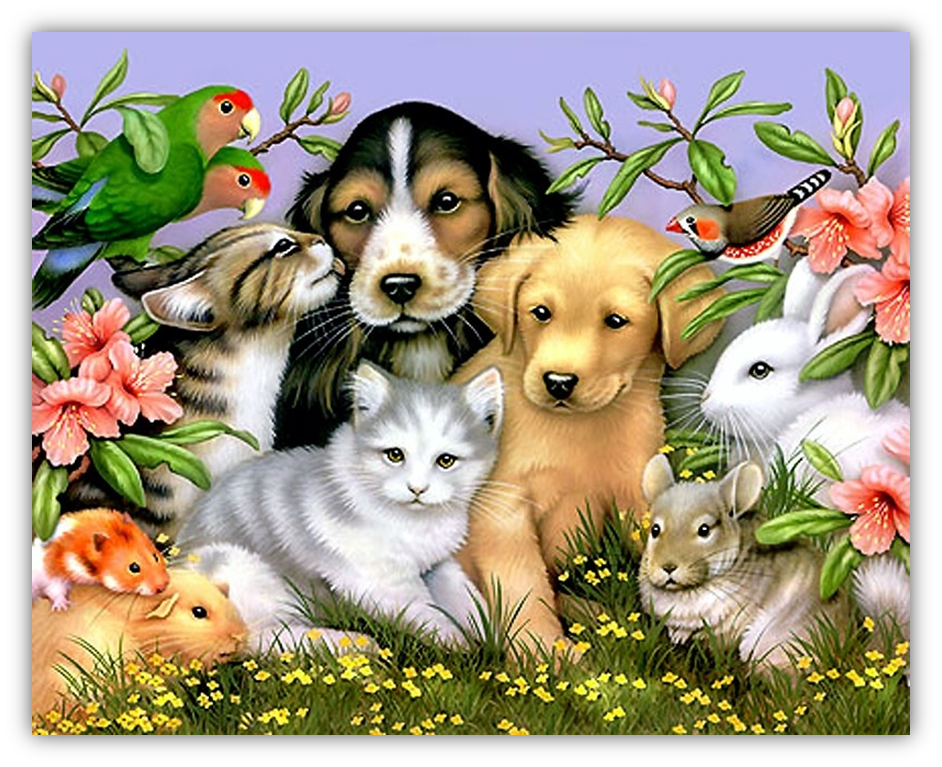 Подготовила Вандышева Валентина Леонидовна
воспитатель СП детский сад «Светлячок» ГБОУ СОШ №1               им. И.М. Кузнецова с. Большая Черниговка
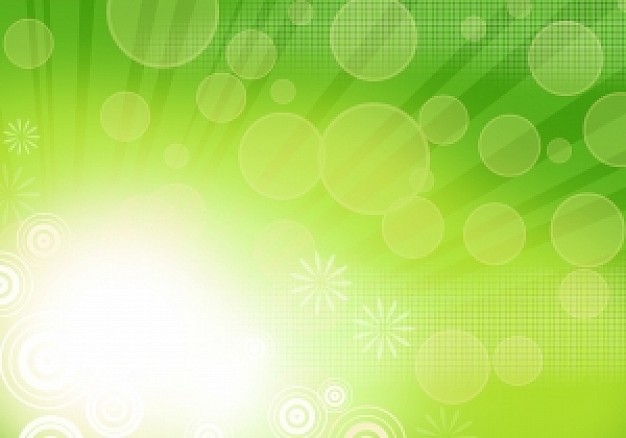 Цель:  становление начальной коммуникативной компетентности детей раннего возраста. 
Задачи:
Познание
Расширять знание детей о домашних животных и их детенышах, о том, чем животных кормят, как за ними ухаживают, что от них получают.
Развивать умение сравнивать животных (их внешний вид, особенности питания, поведения)
РЕЧЕВОЕ РАЗВИТИЕ
Развивать связную речь, обогащать словарь детей.
Совершенствовать умение строить простые предложения
Активизировать словарь существительных :загон, пасутся, жевать. клевать, поилка, насест, глаголы: кусать, царапать
Воспитывать звуковую культуру речи.
 ЧТЕНИЕ ХУДОЖЕСТВЕННОЙ ЛИТЕРАТУРЫ
Читать наизусть знакомые потешки про домашних животных
Узнавать через загадку или стихотворение образы животных и называть их
СОЦИАЛИЗАЦИЯ
Вызвать у детей желание рассказывать знакомые стихотворения, потешки, играть в знакомые игры.
Воспитывать любовь к животным, вызывать желание заботиться о них.
Формировать навык умения играть в коллективе, действовать сообща, слышать друг друга, совместно играть
ХУДОЖЕСТВЕННОЕ ТВОРЧЕСТВО
Совершенствовать умение рисовать пальчиками;
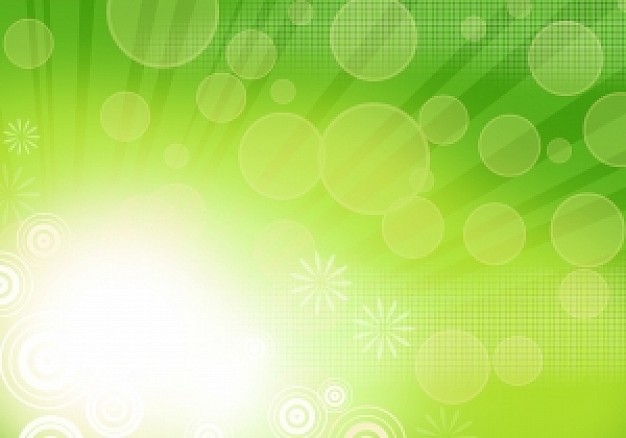 Рассматривание картин«Домашние животные», «Птичий двор»
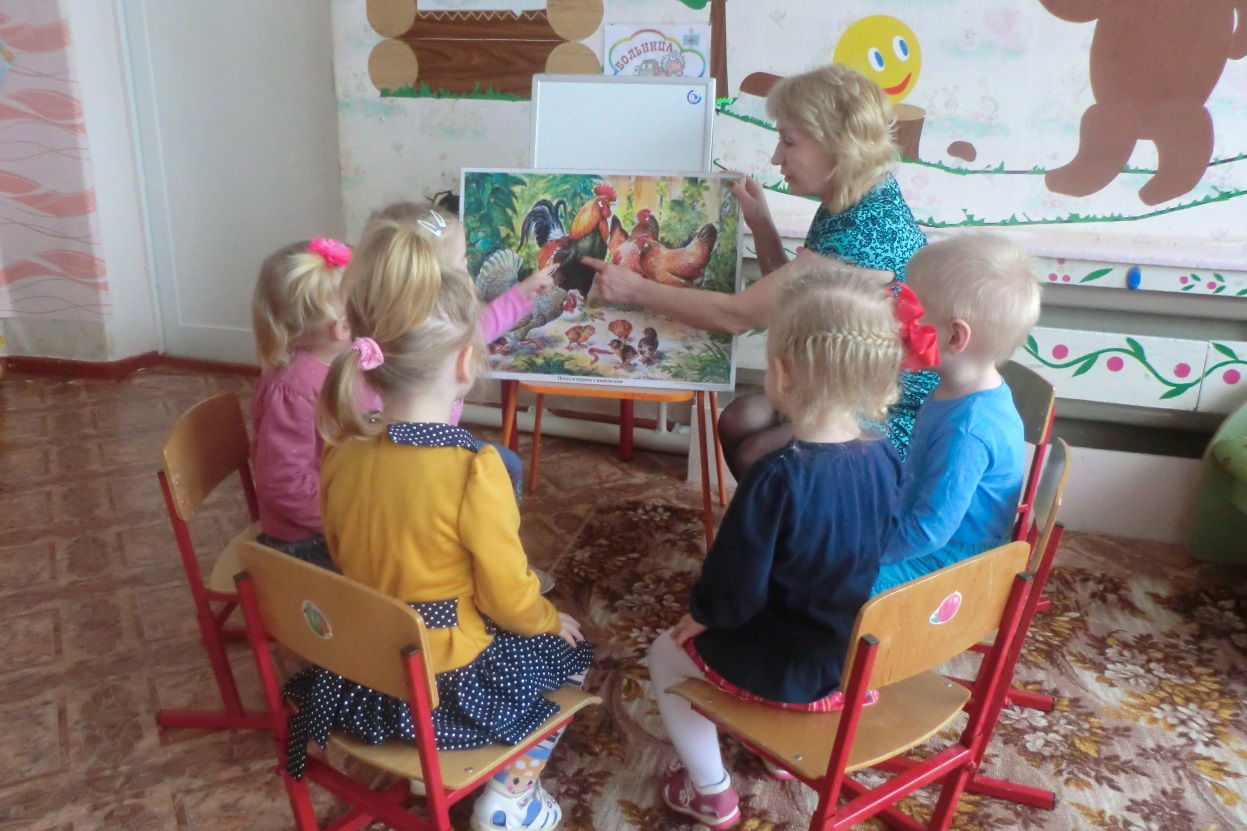 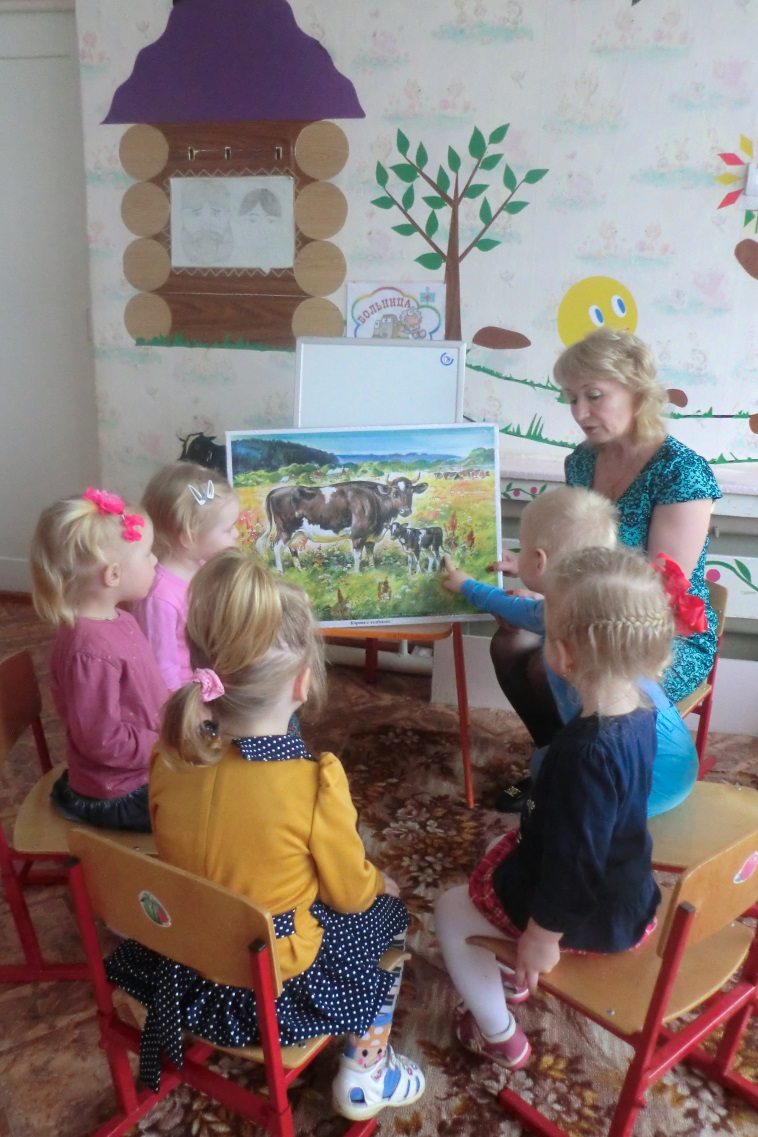 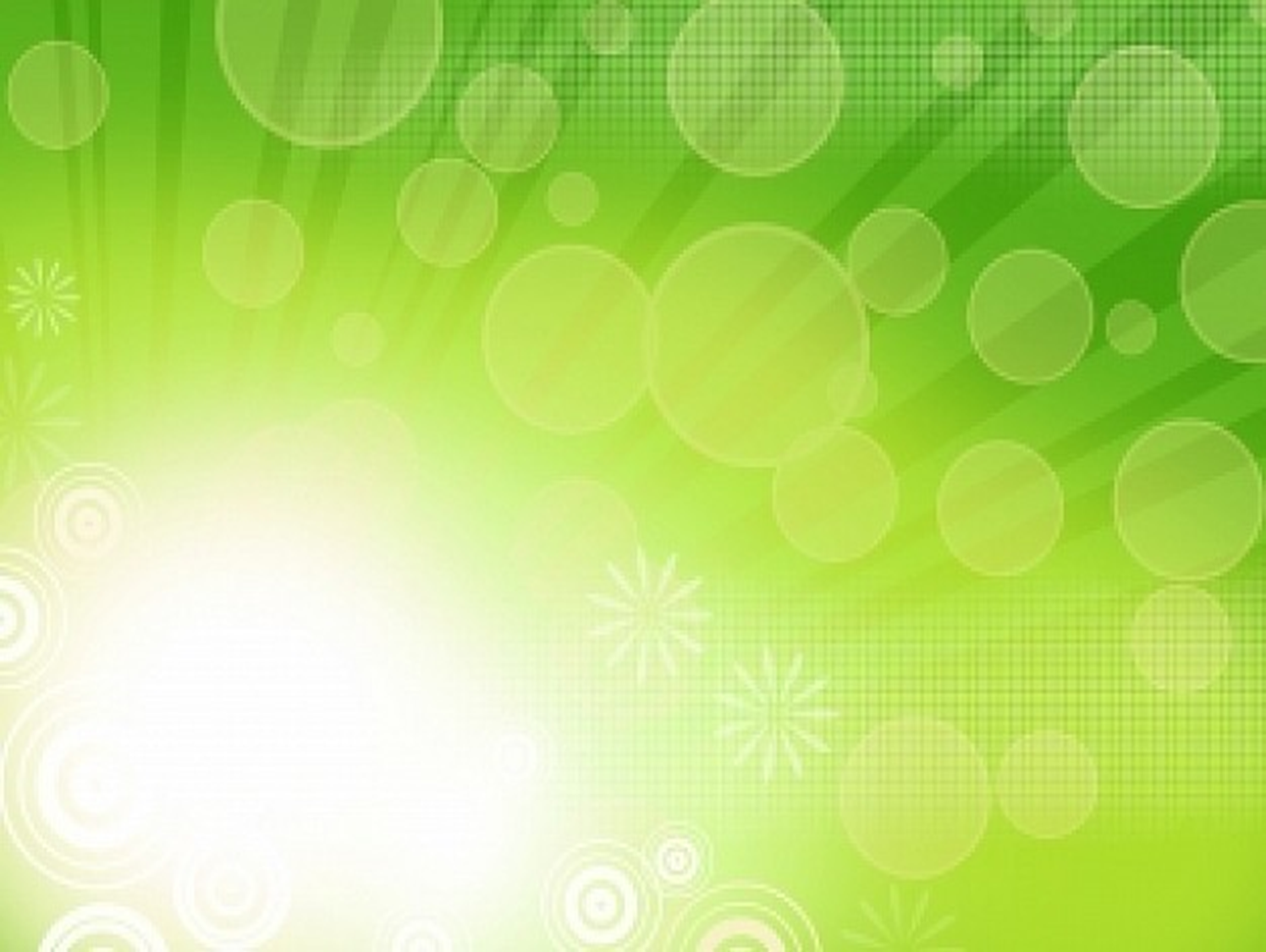 Физминутка «Наши уточки с утра…»
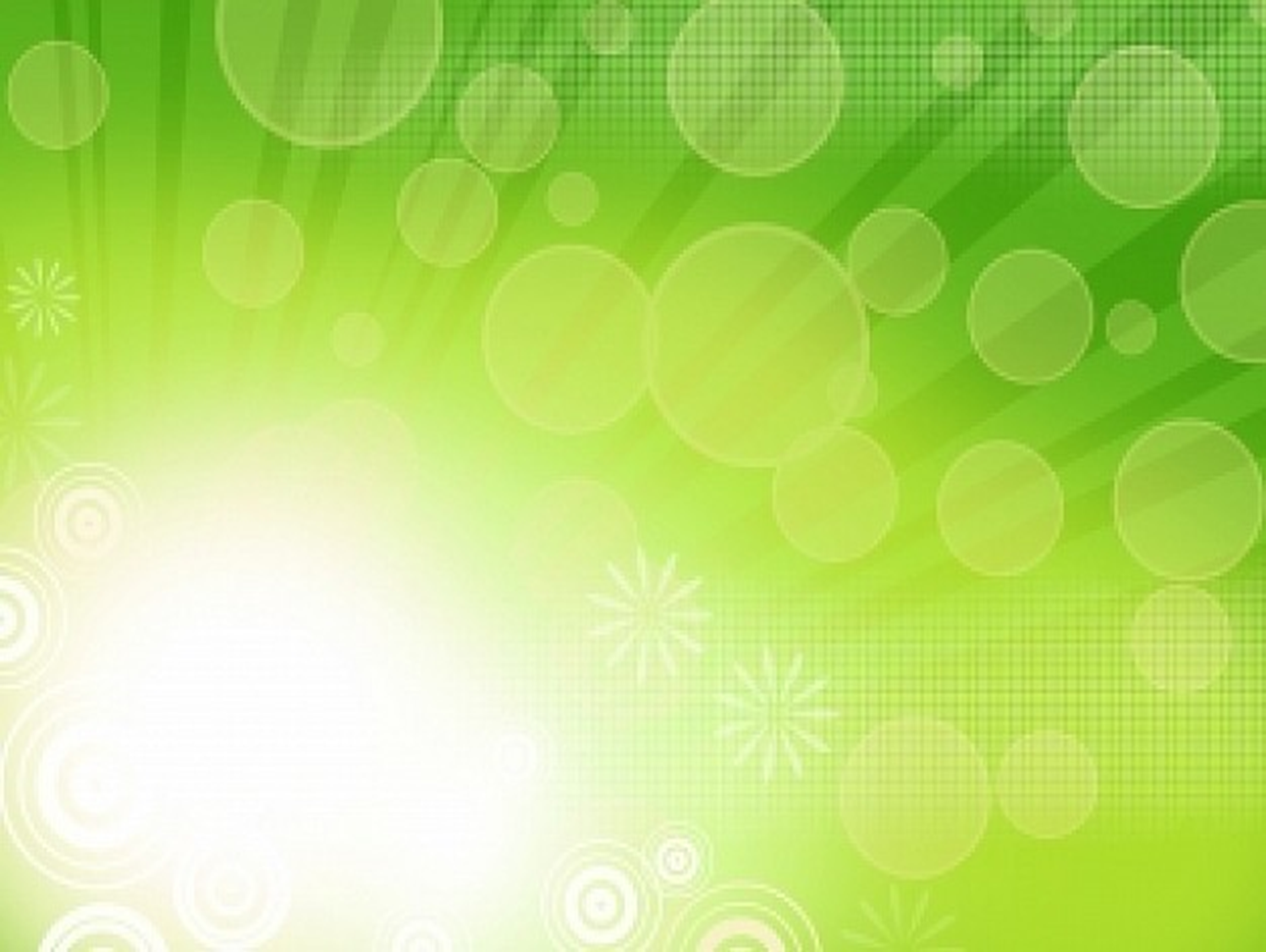 Нетрадиционное рисование «Следы котенка»
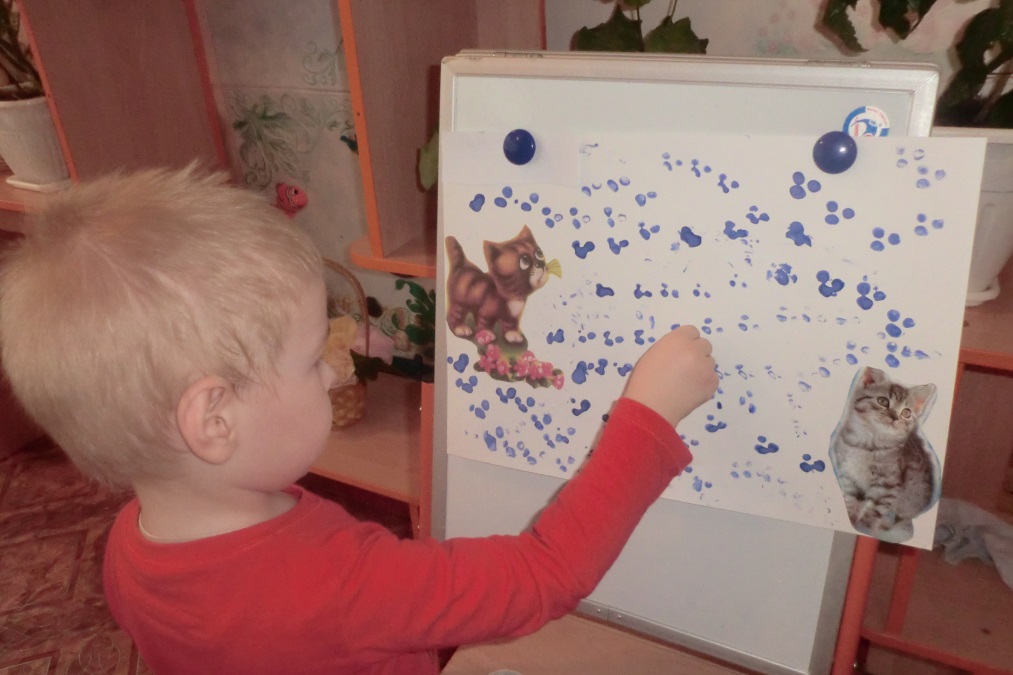 Мордочка усатая ,Шубка полосатая, Часто умывается, А с водой не знается.    (Кошка)
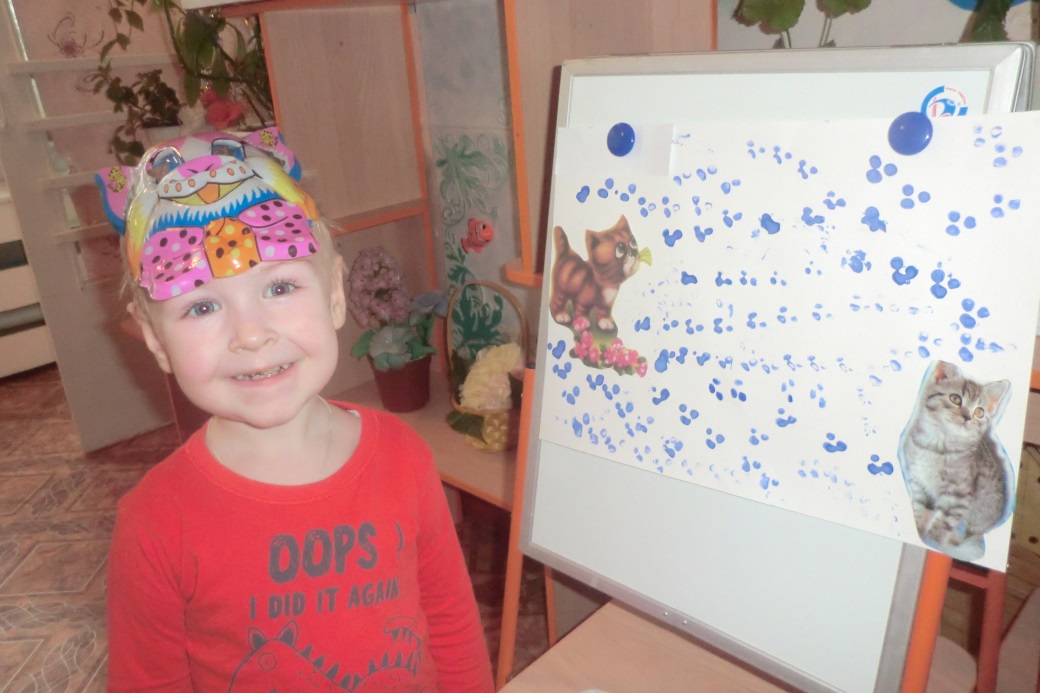 Ходит кот по лавочке, 
Ловит всех за лапочки, 
Топы-топ по лавочке,
Цап-царап за лапочки
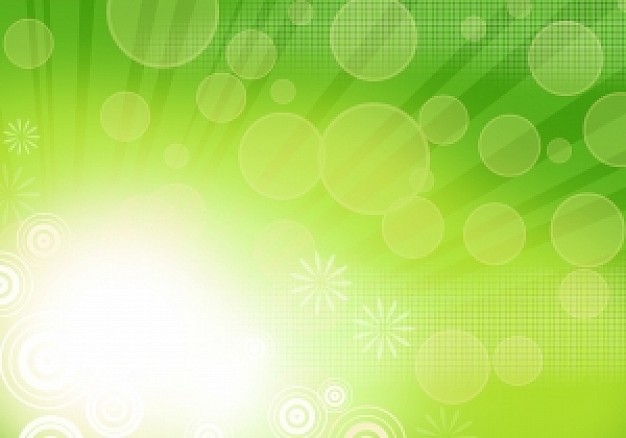 Дидактическая игра «Чей малыш?»
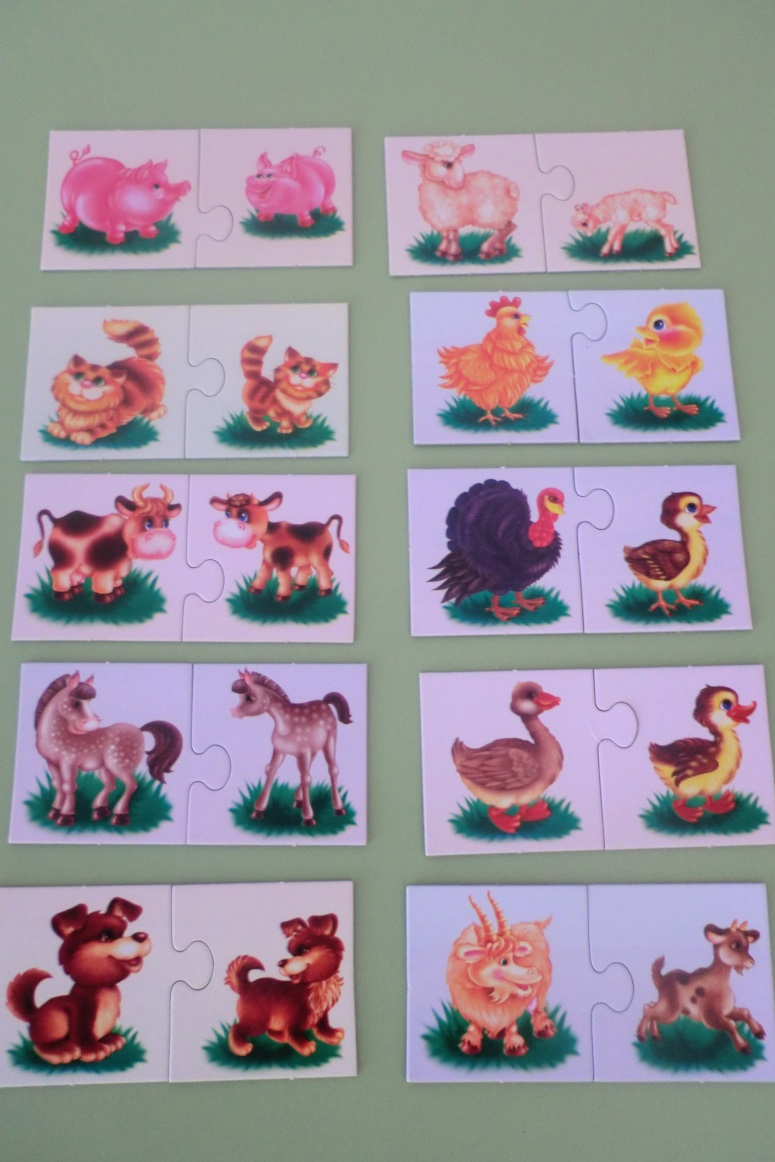 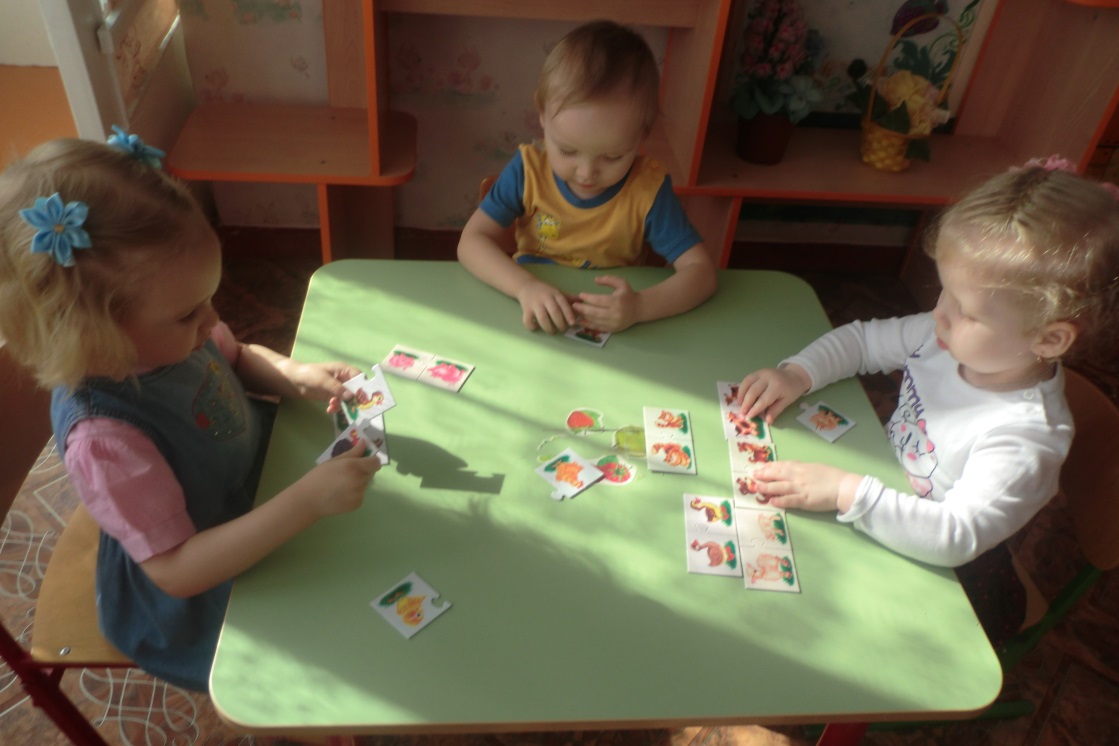 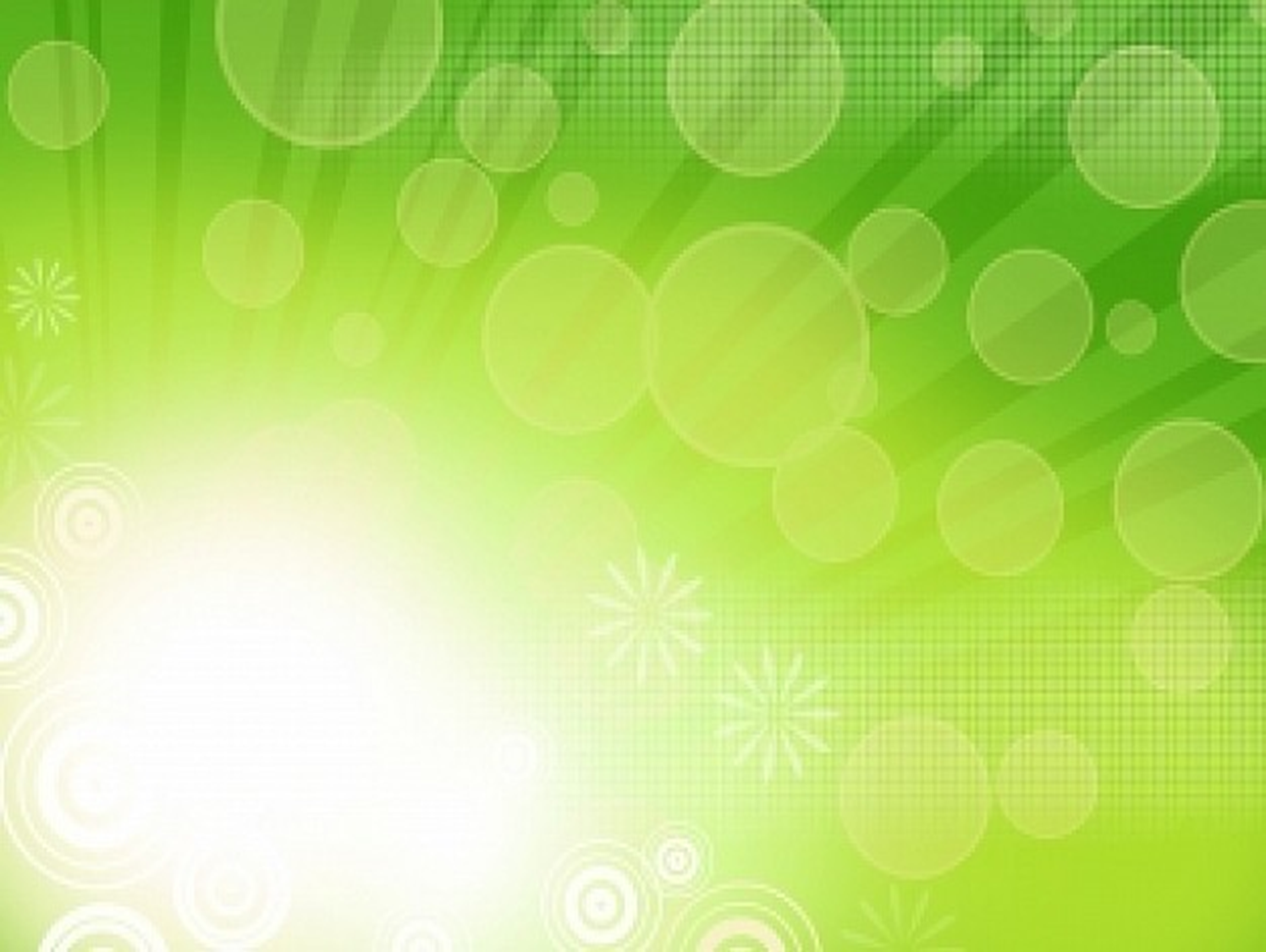 Дидактическая игра «Чей домик?»
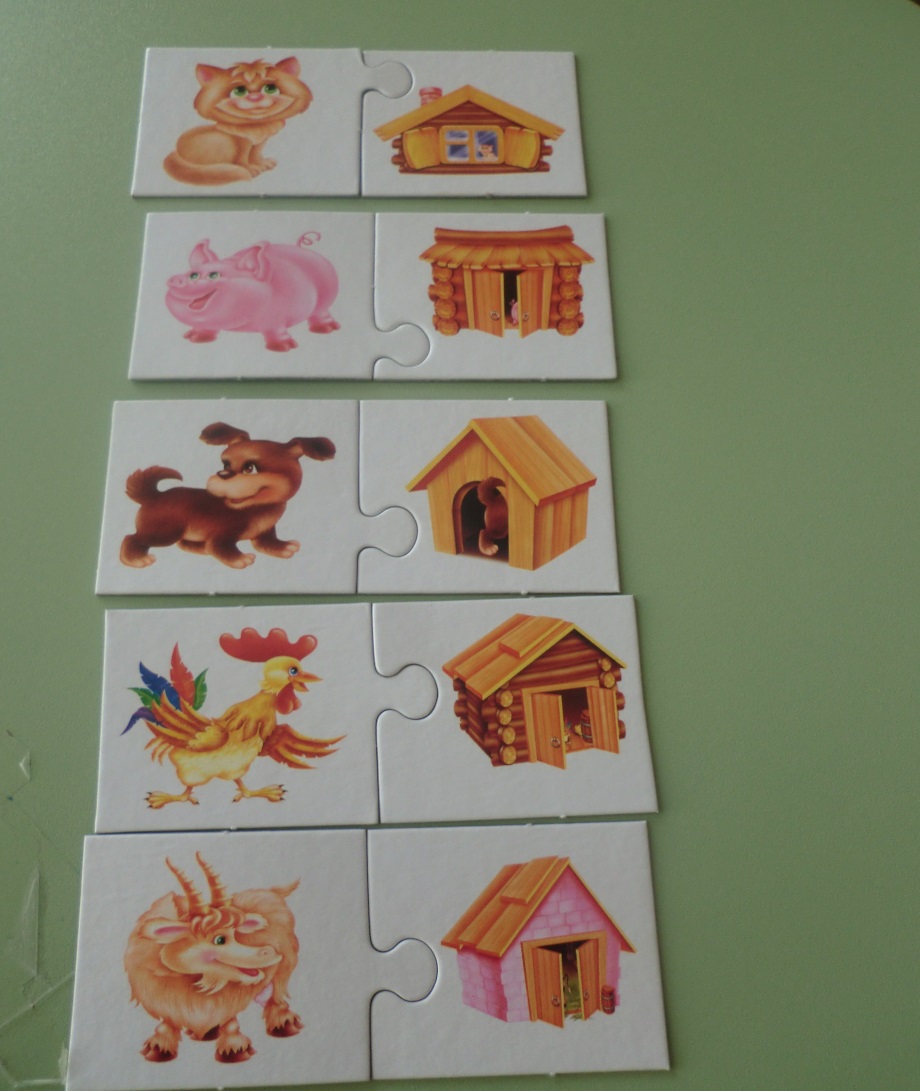 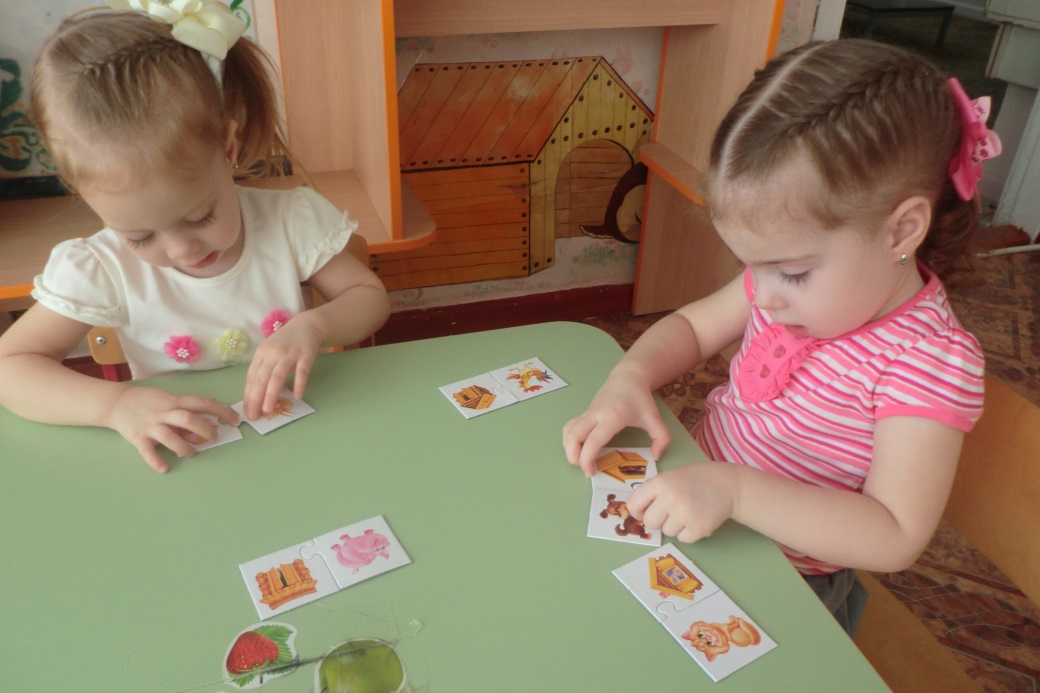 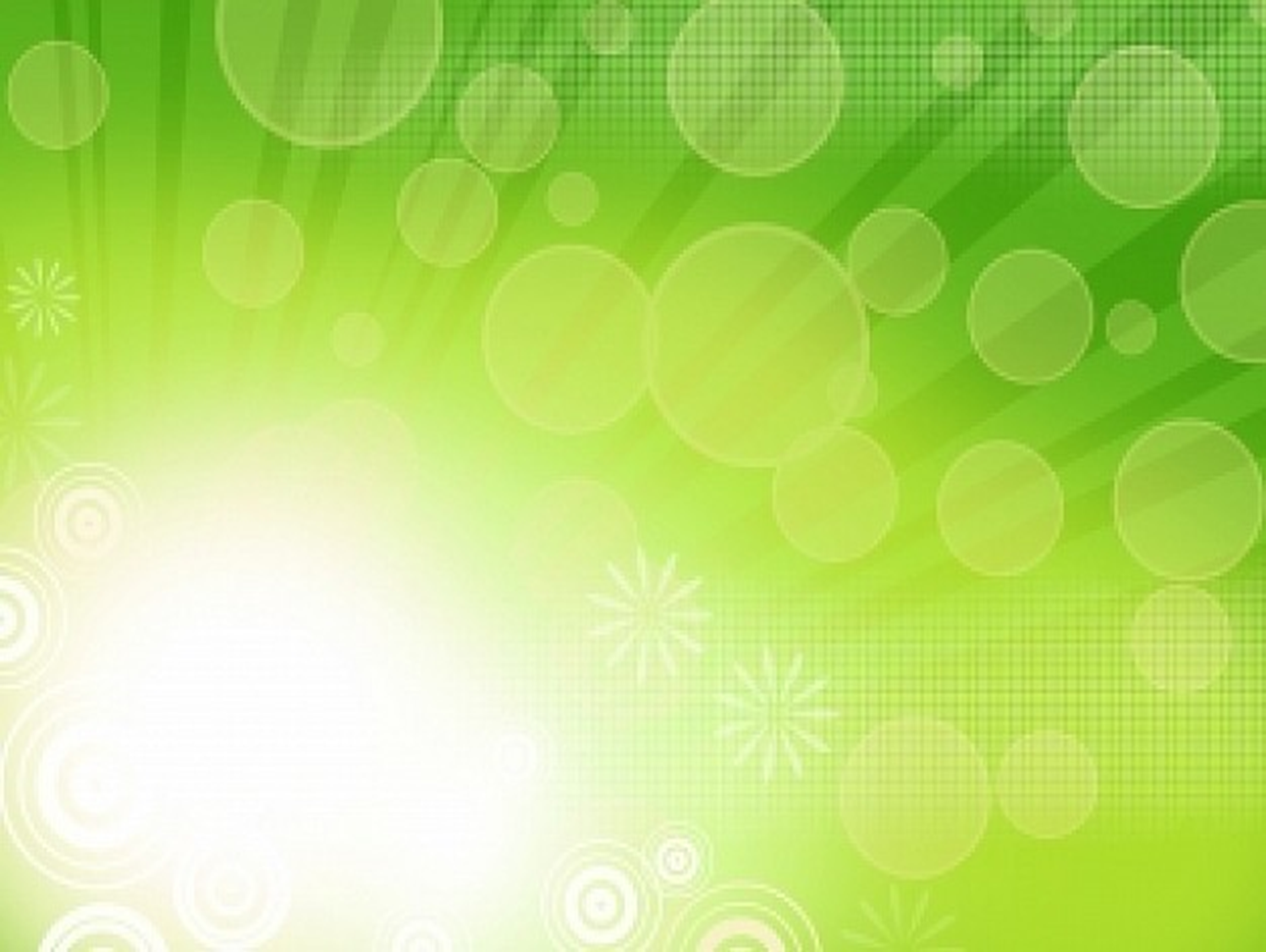 Игра «Угадай на ощупь»
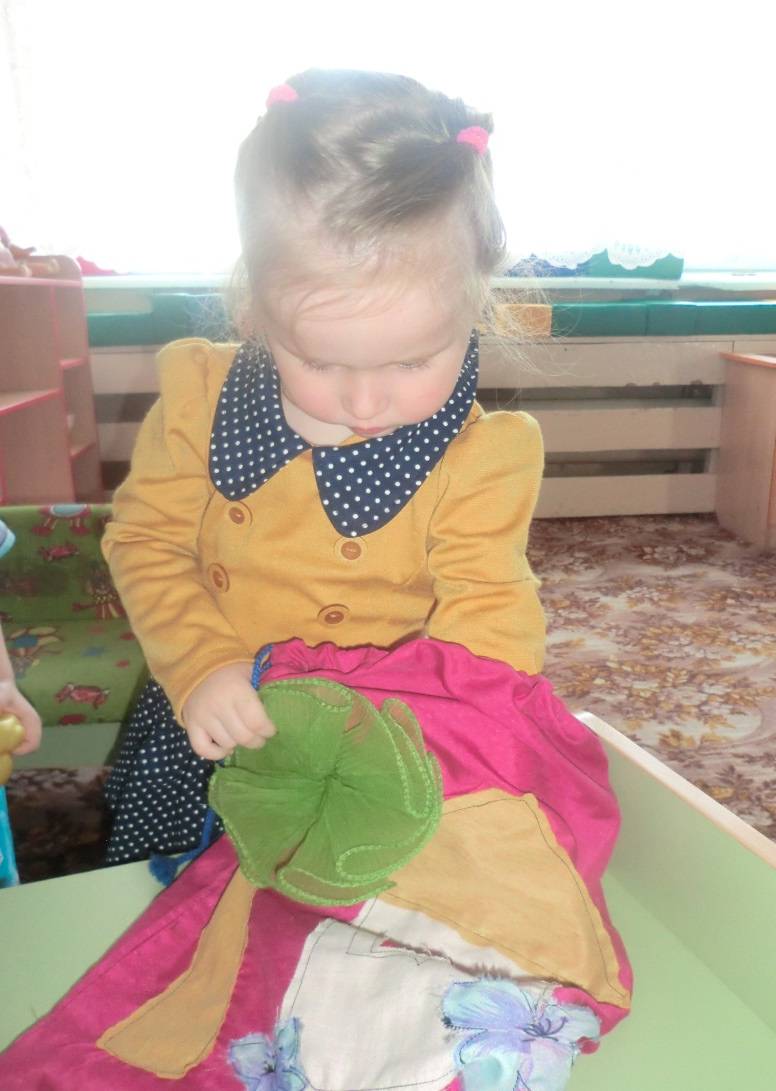 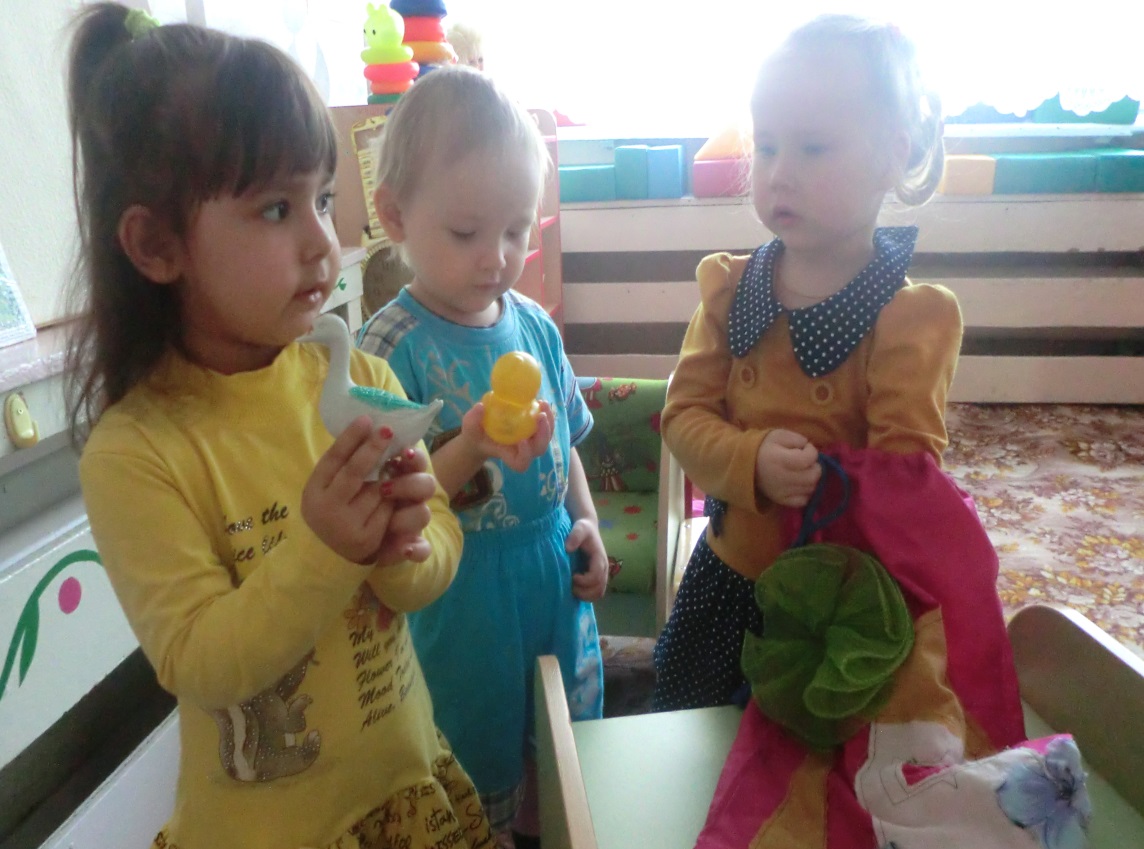 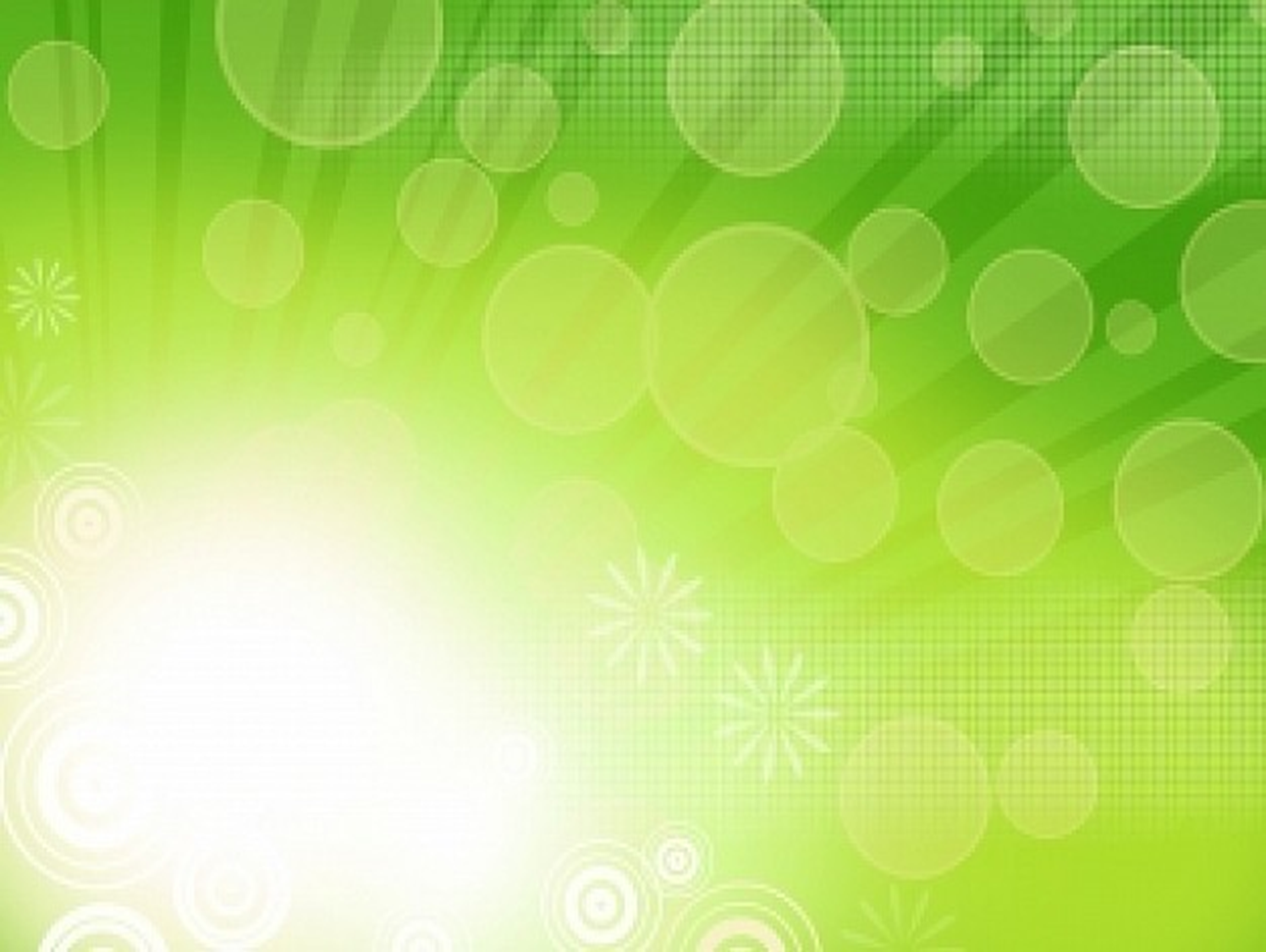 Игра «Подари петушку пёрышко»
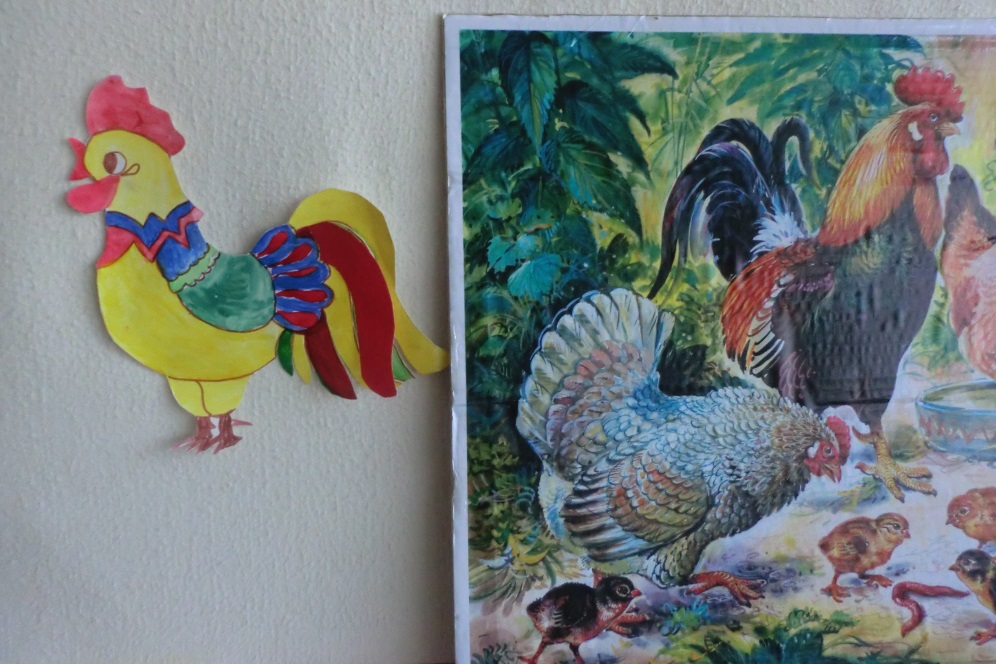 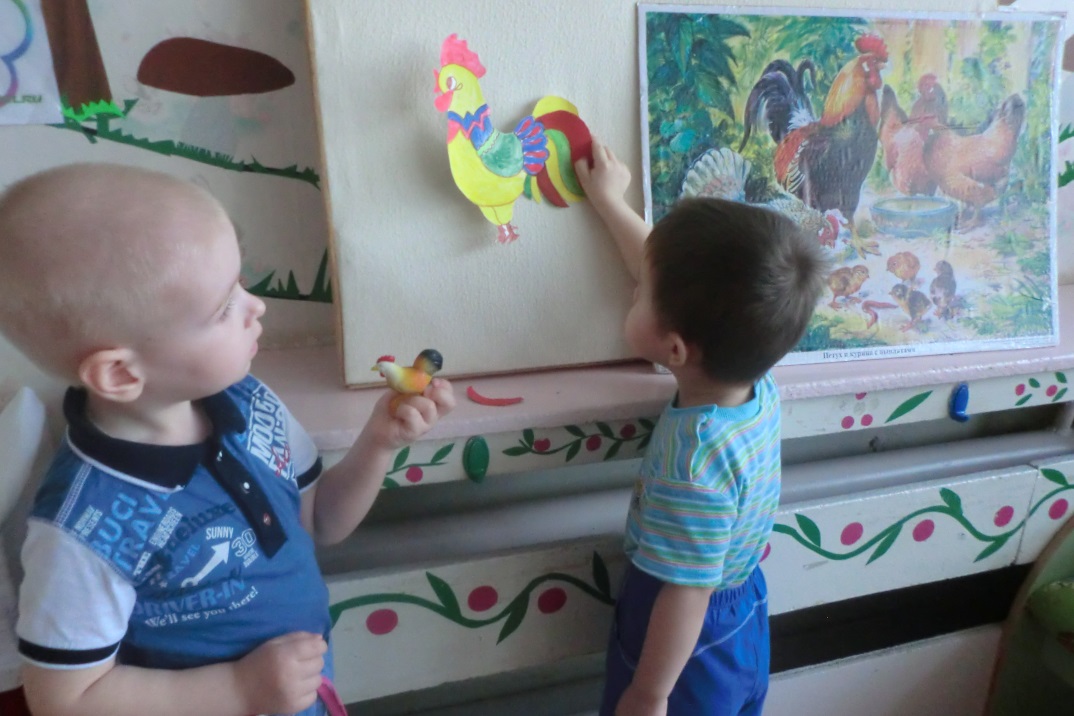 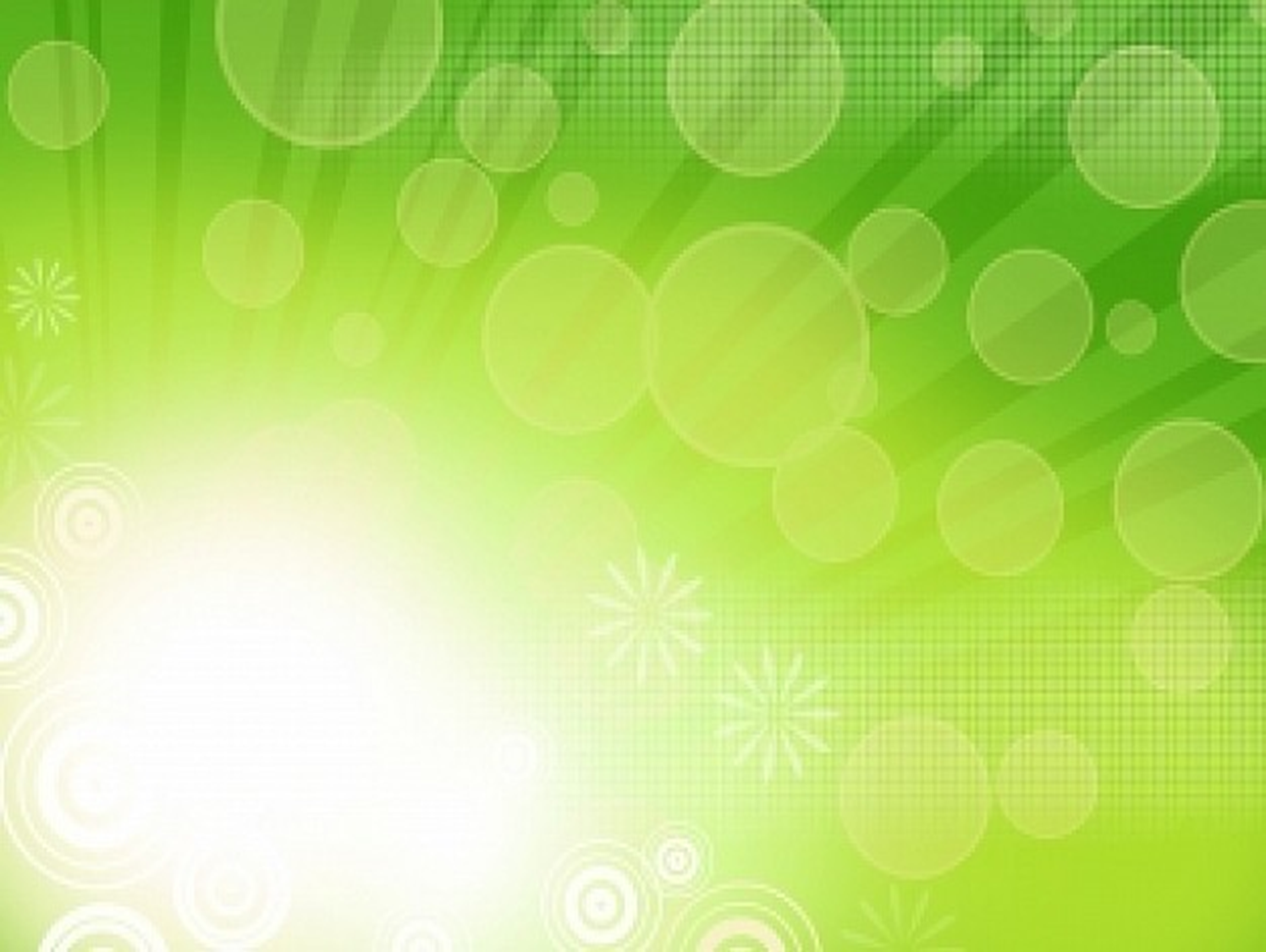 Речевая игра «Кто как кричит?»
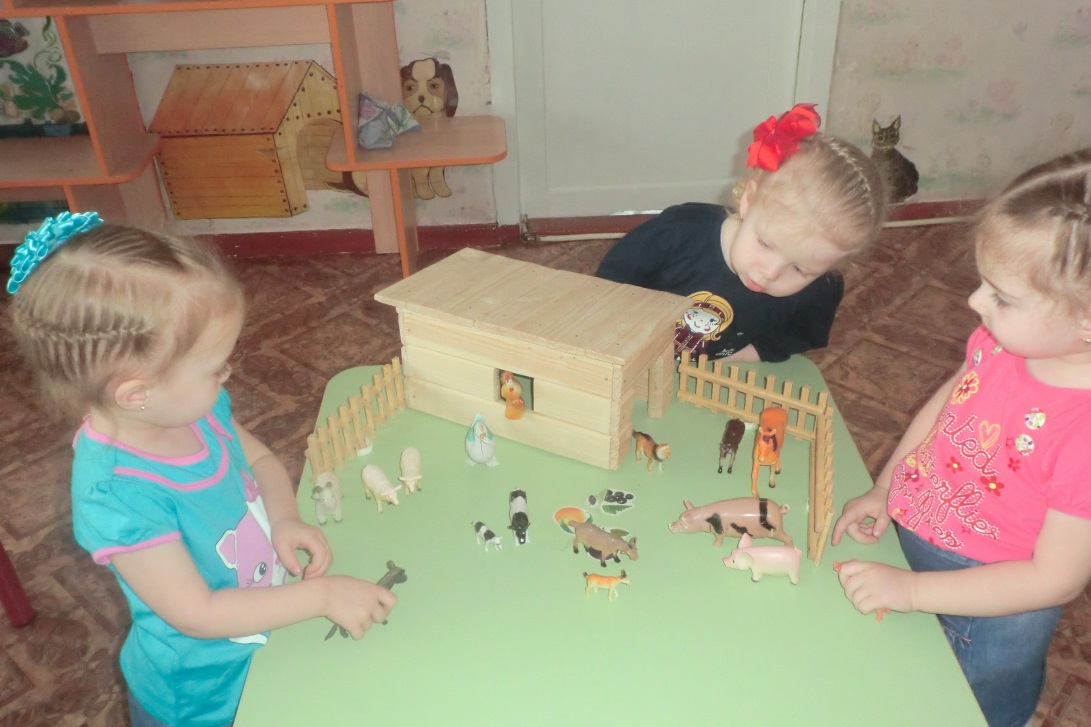 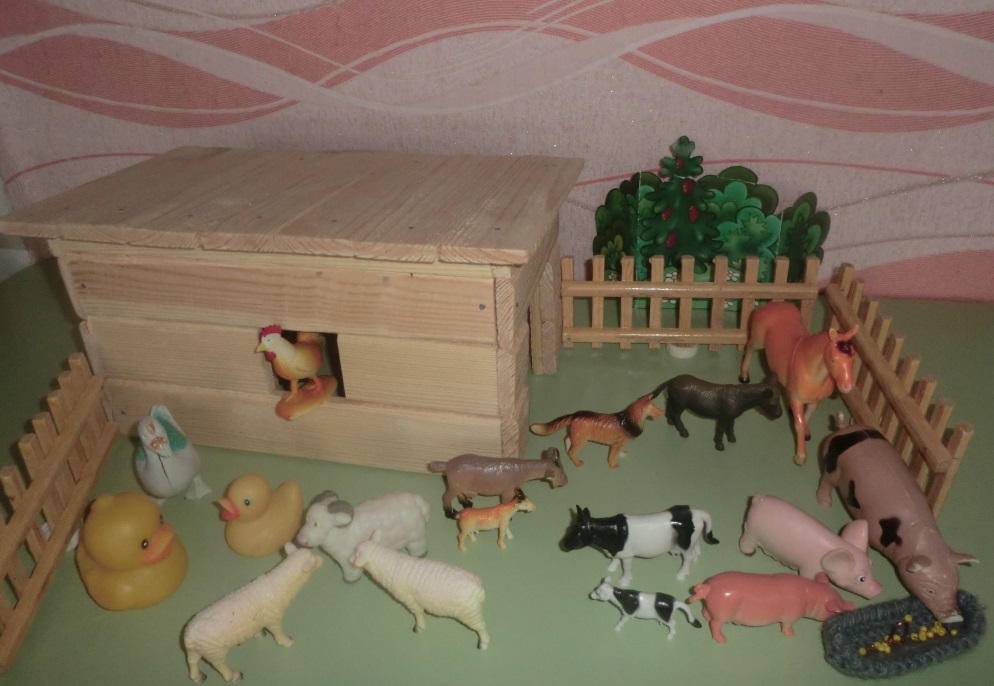 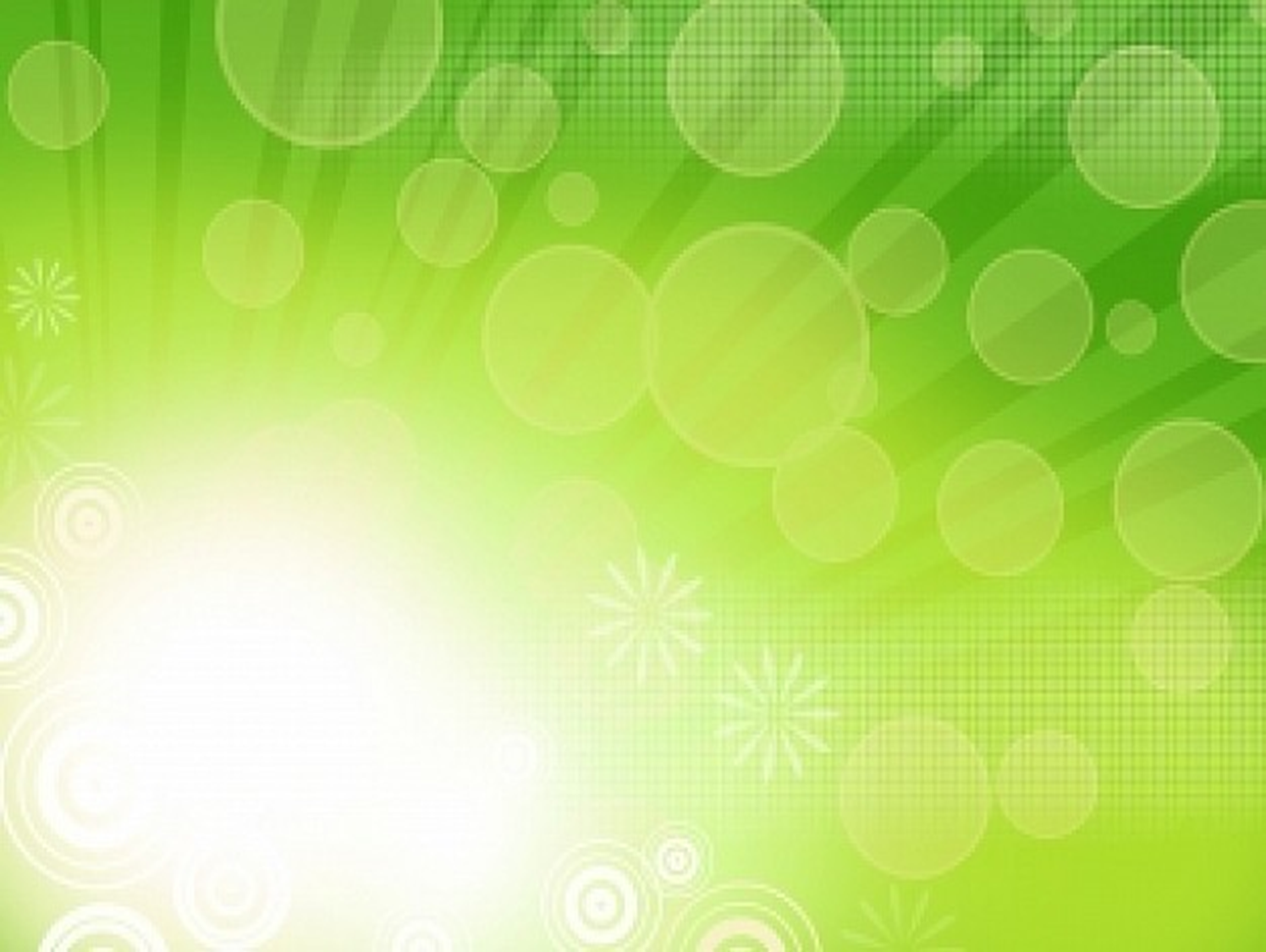 Расскажи сказку
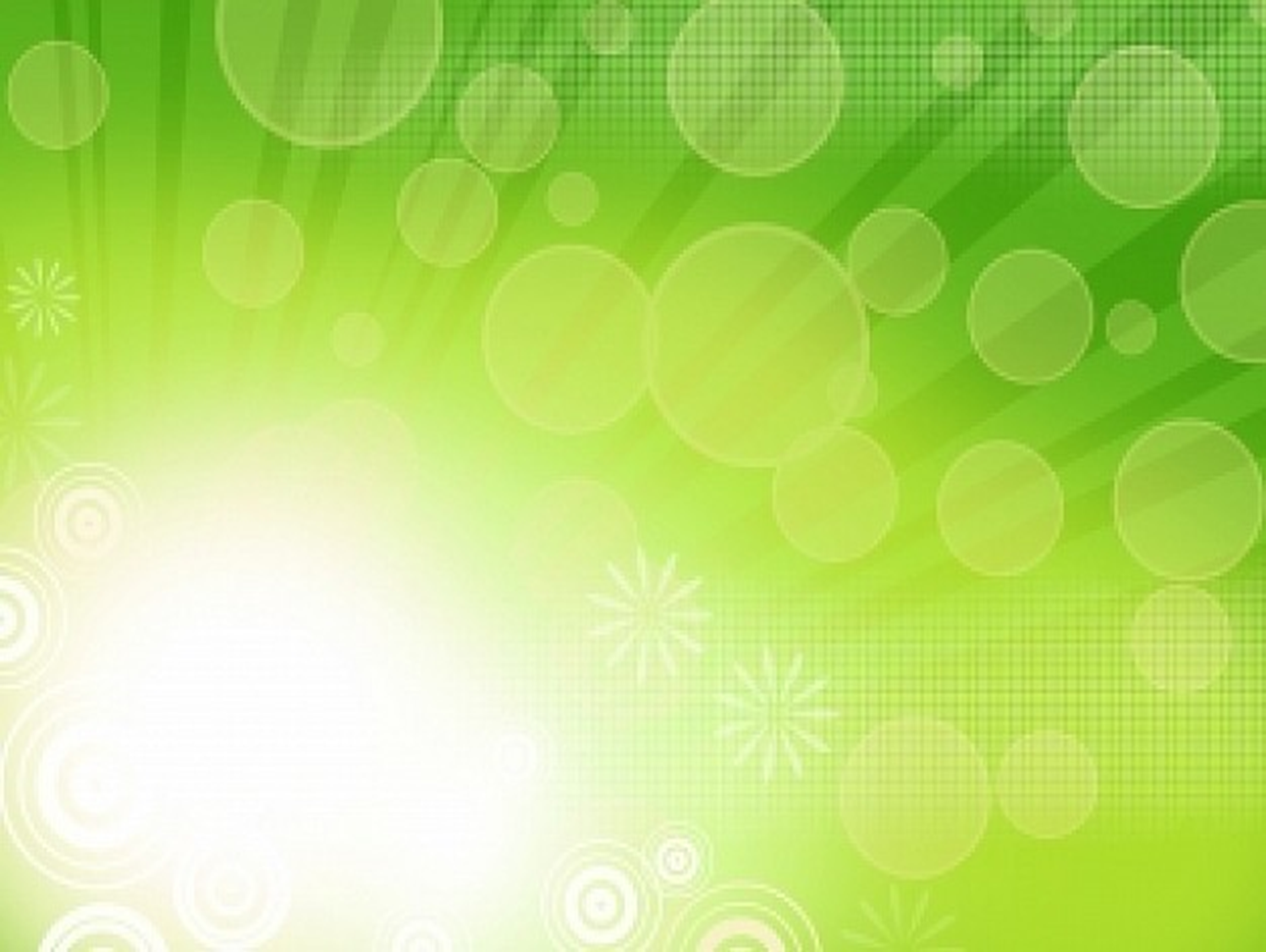 Инсценировка игры «Два гуся»
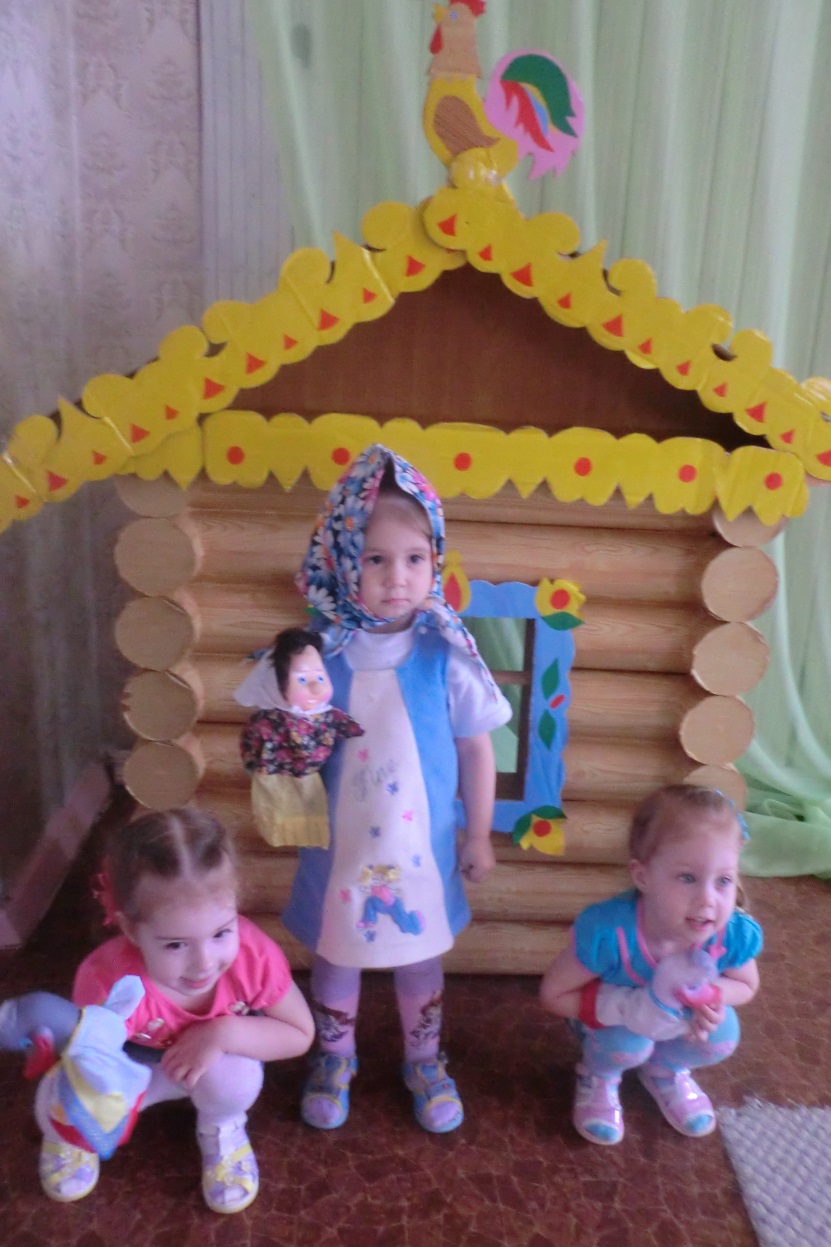 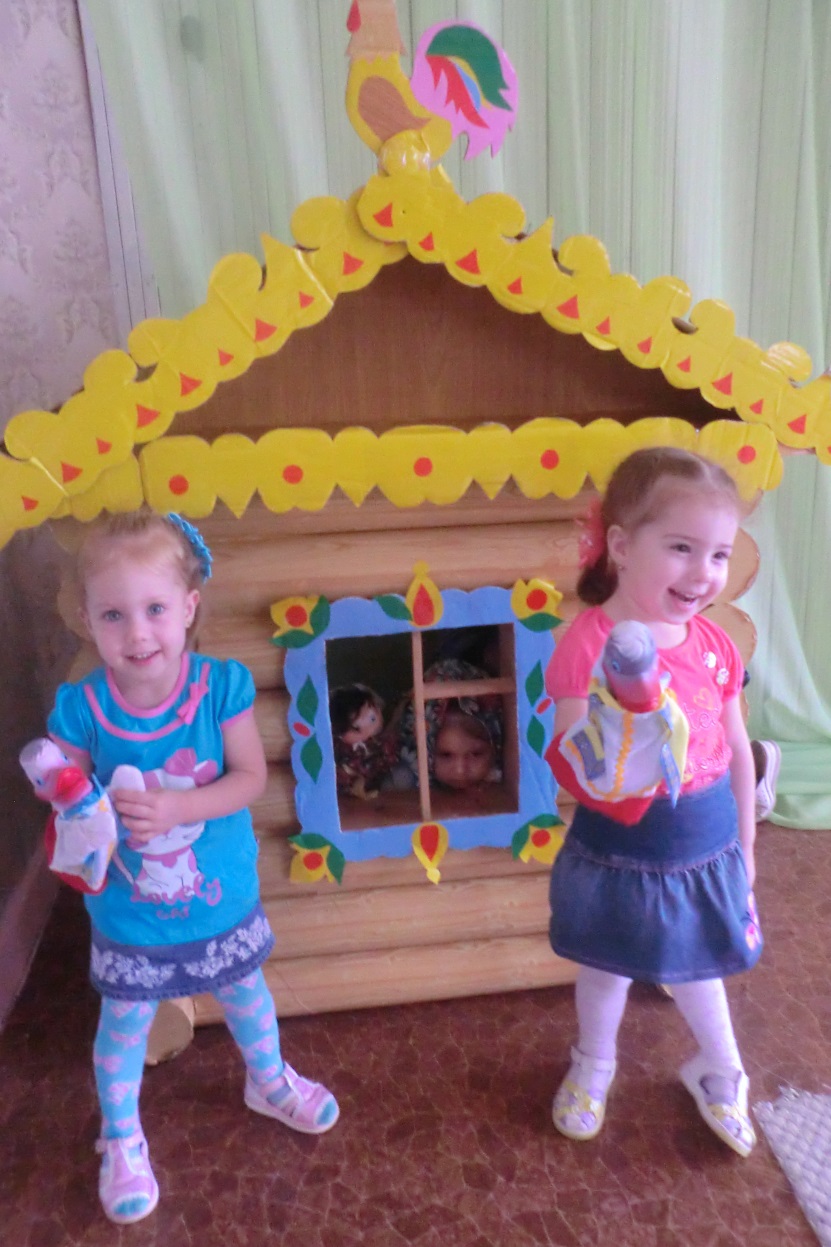 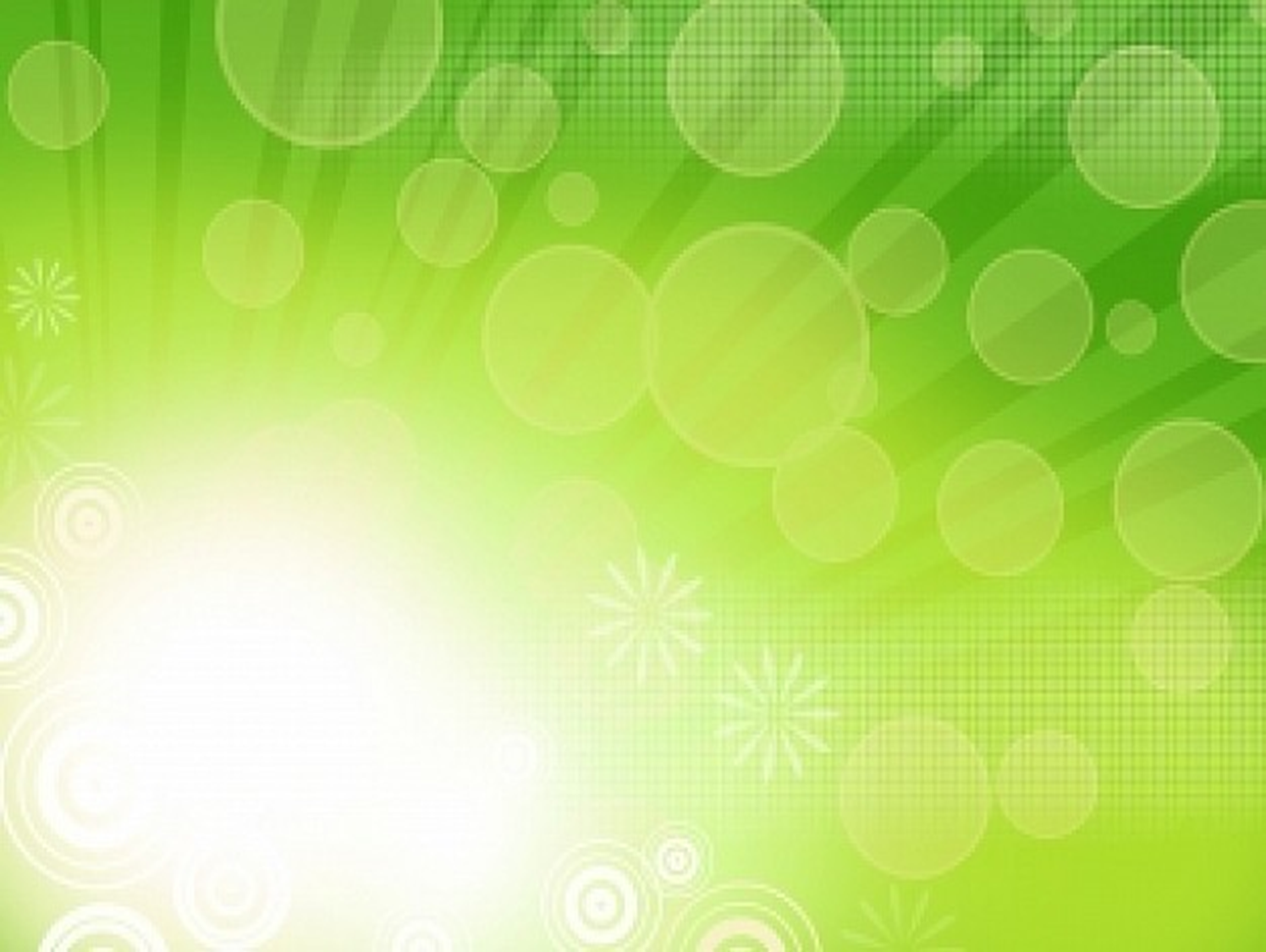 Подвижные игры: «Цыплята», «Мыши водят хоровод»
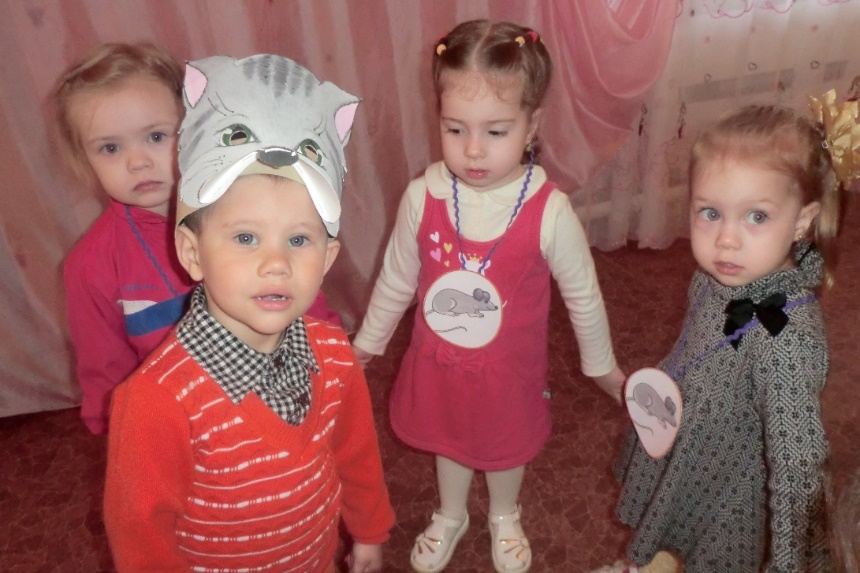 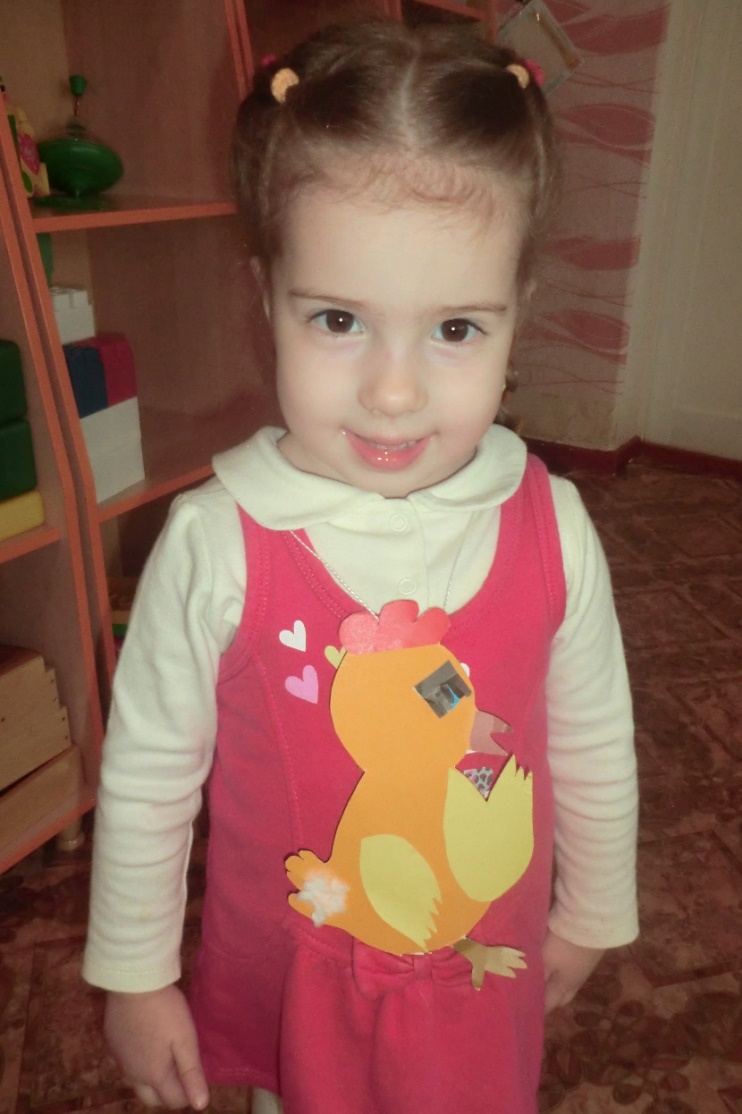 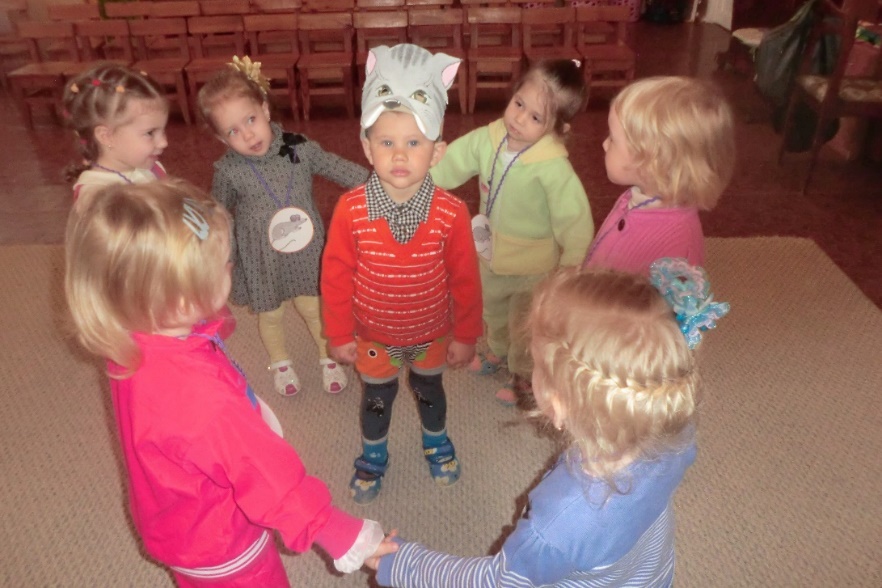 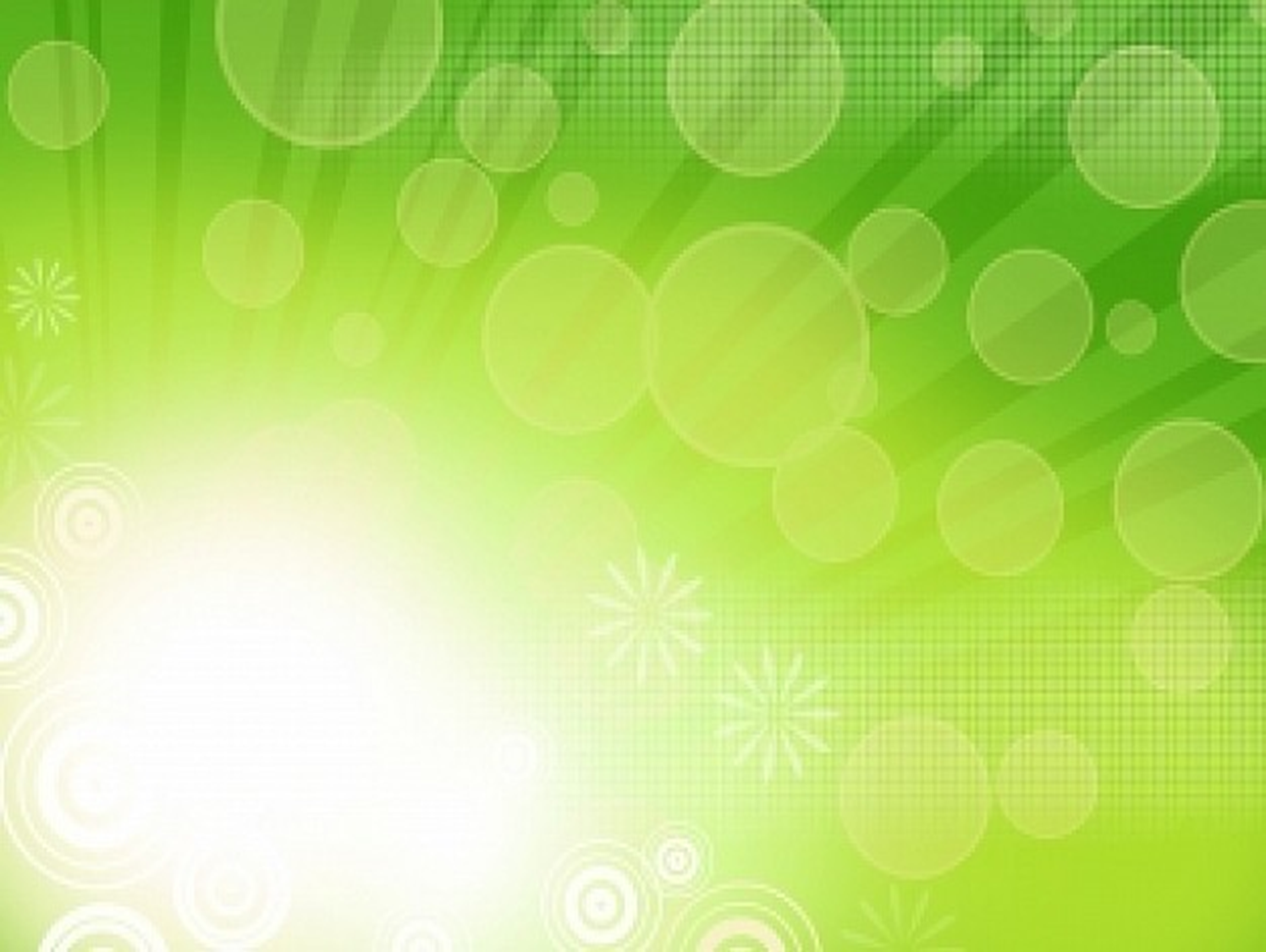 Боди-арт «Перевоплощение»
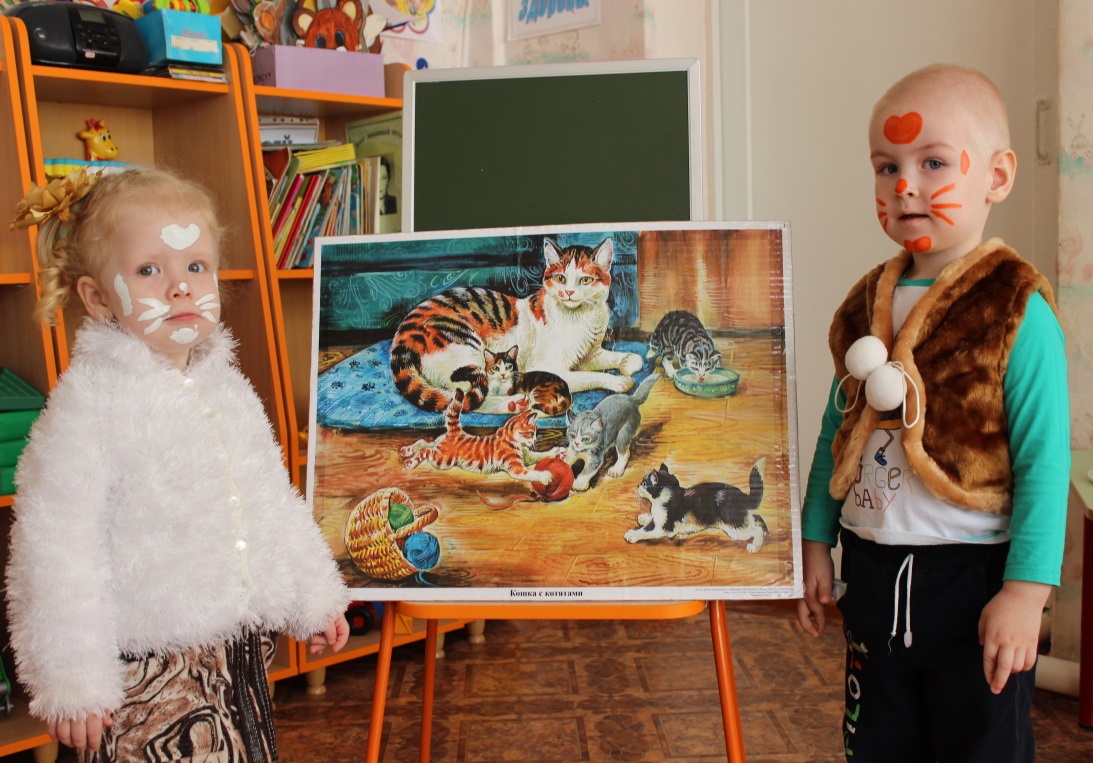 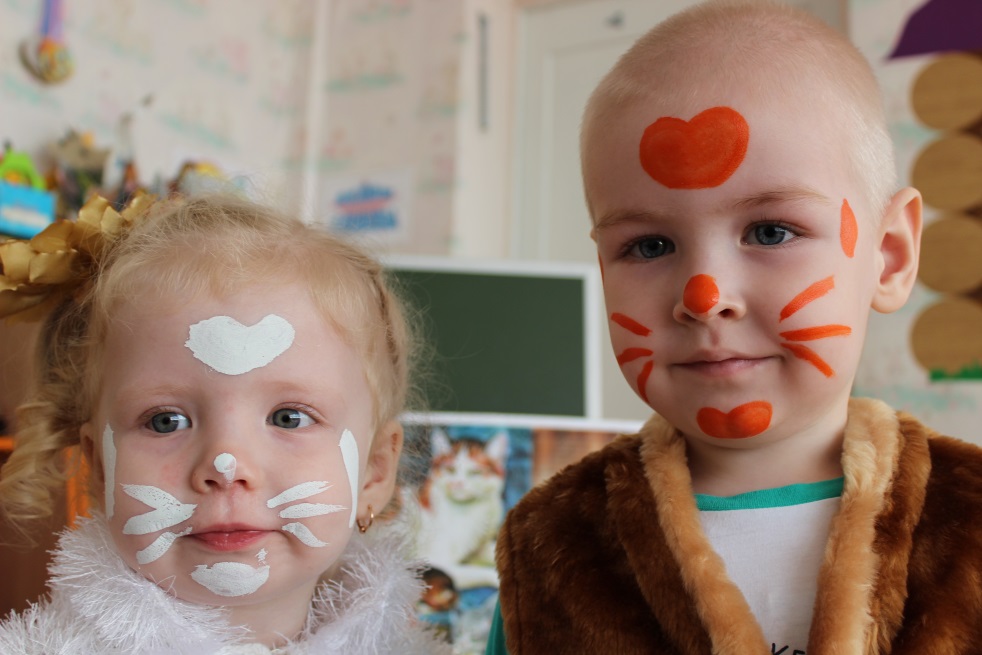 Как у нашего кота,
Шубка очень хороша, 
Как у котика усы,
Удивительной красы.
Глазки смелые,
Зубки белые.
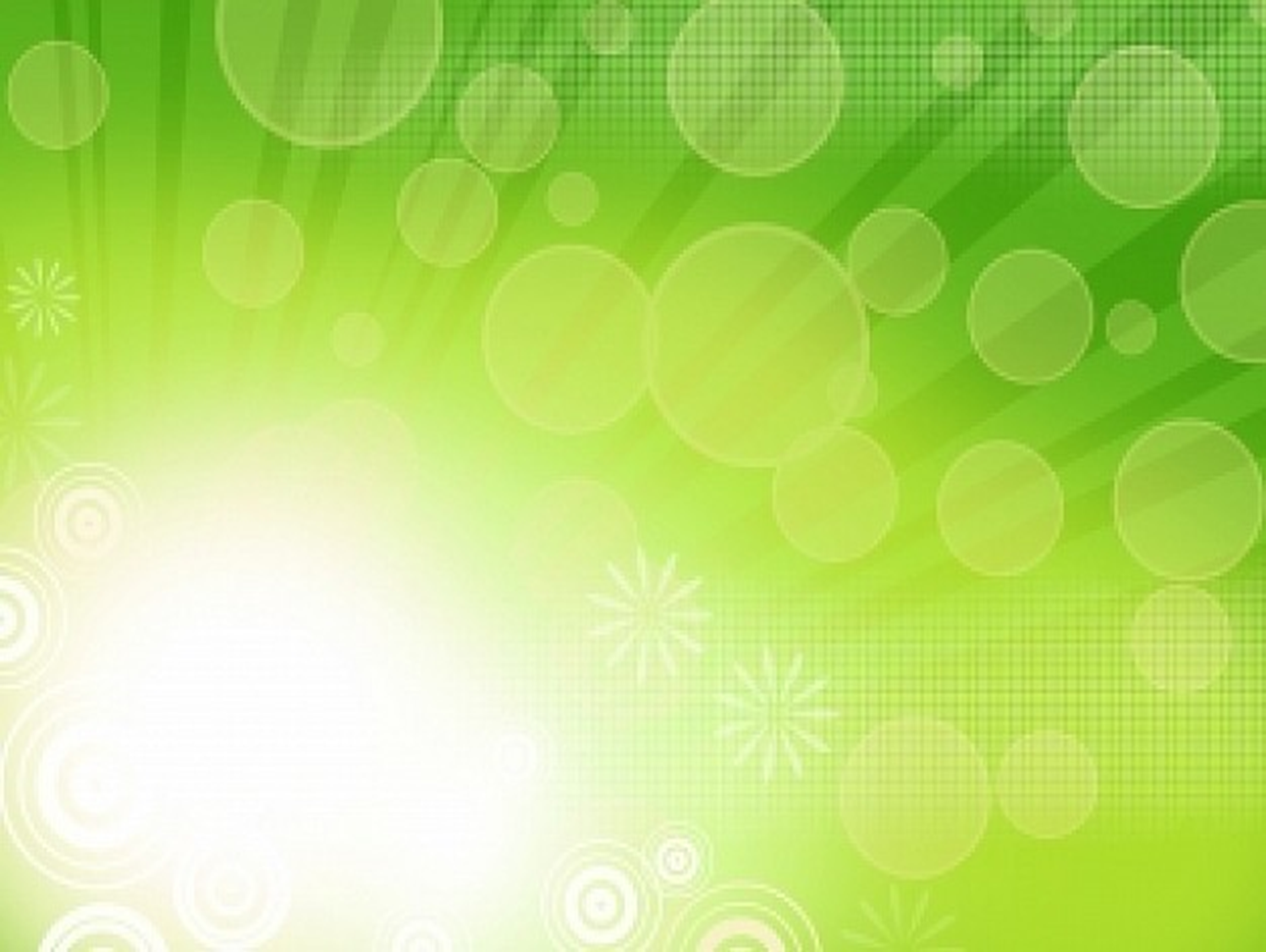 Кукольный театр
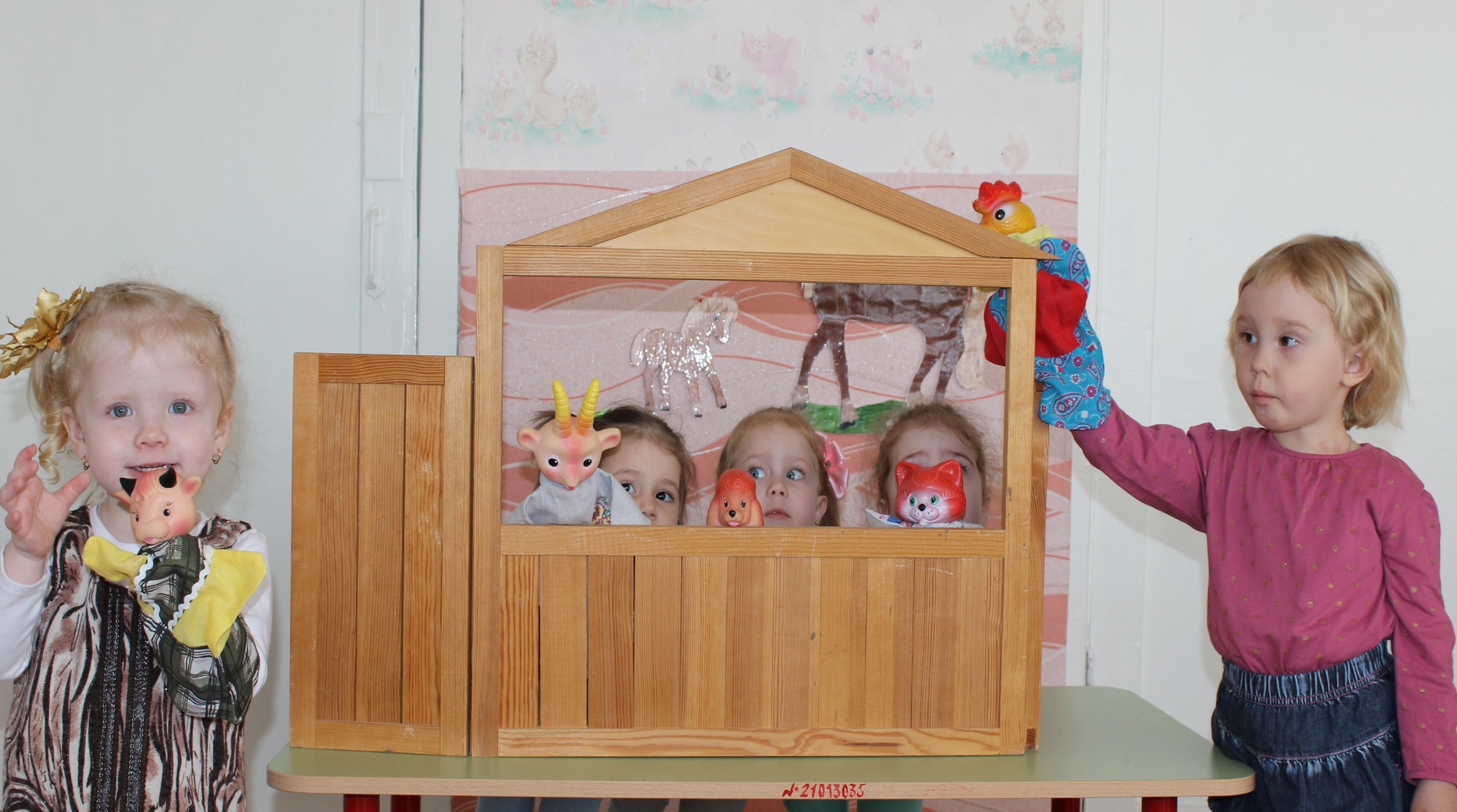 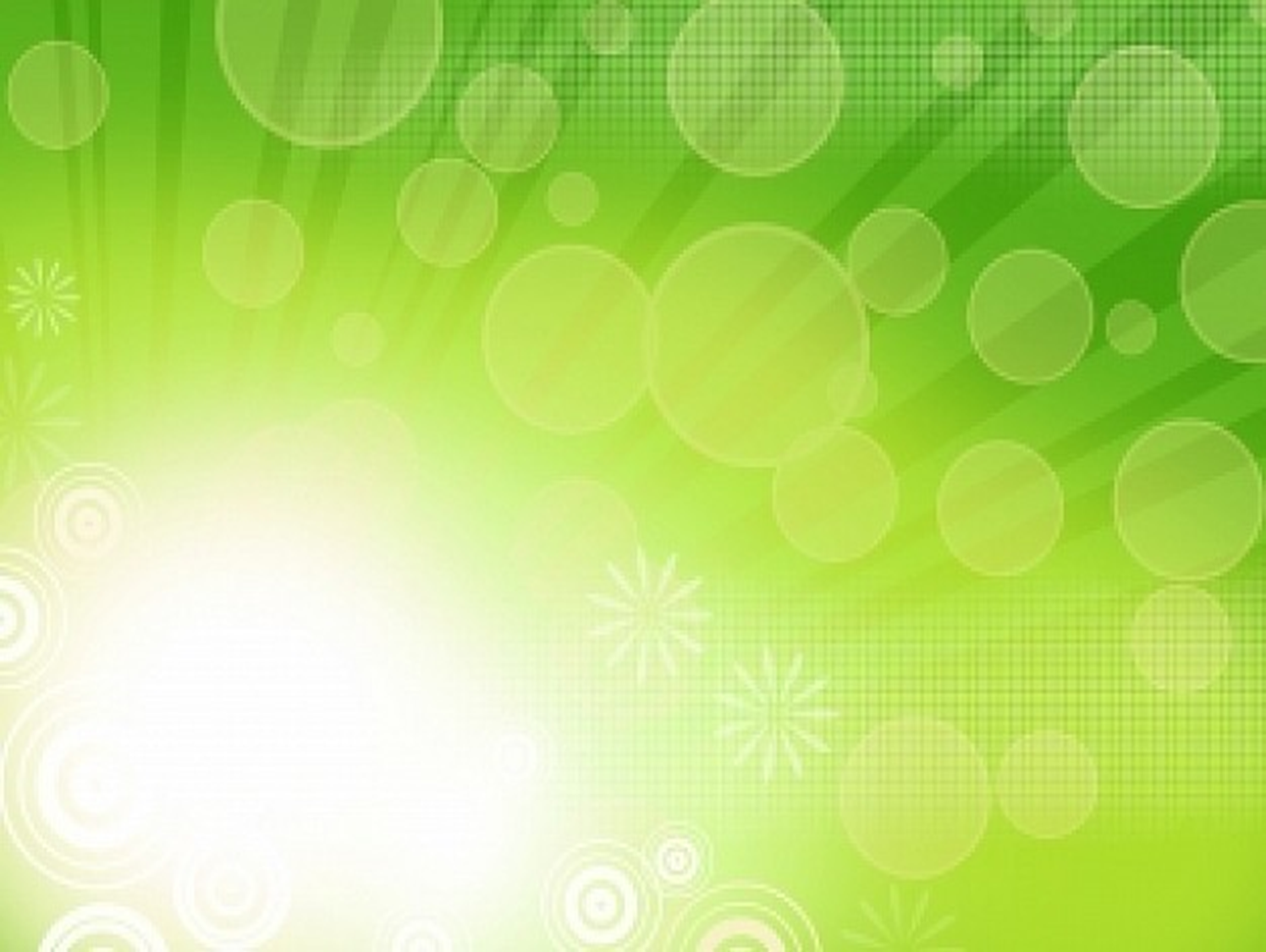 «Лошадка»
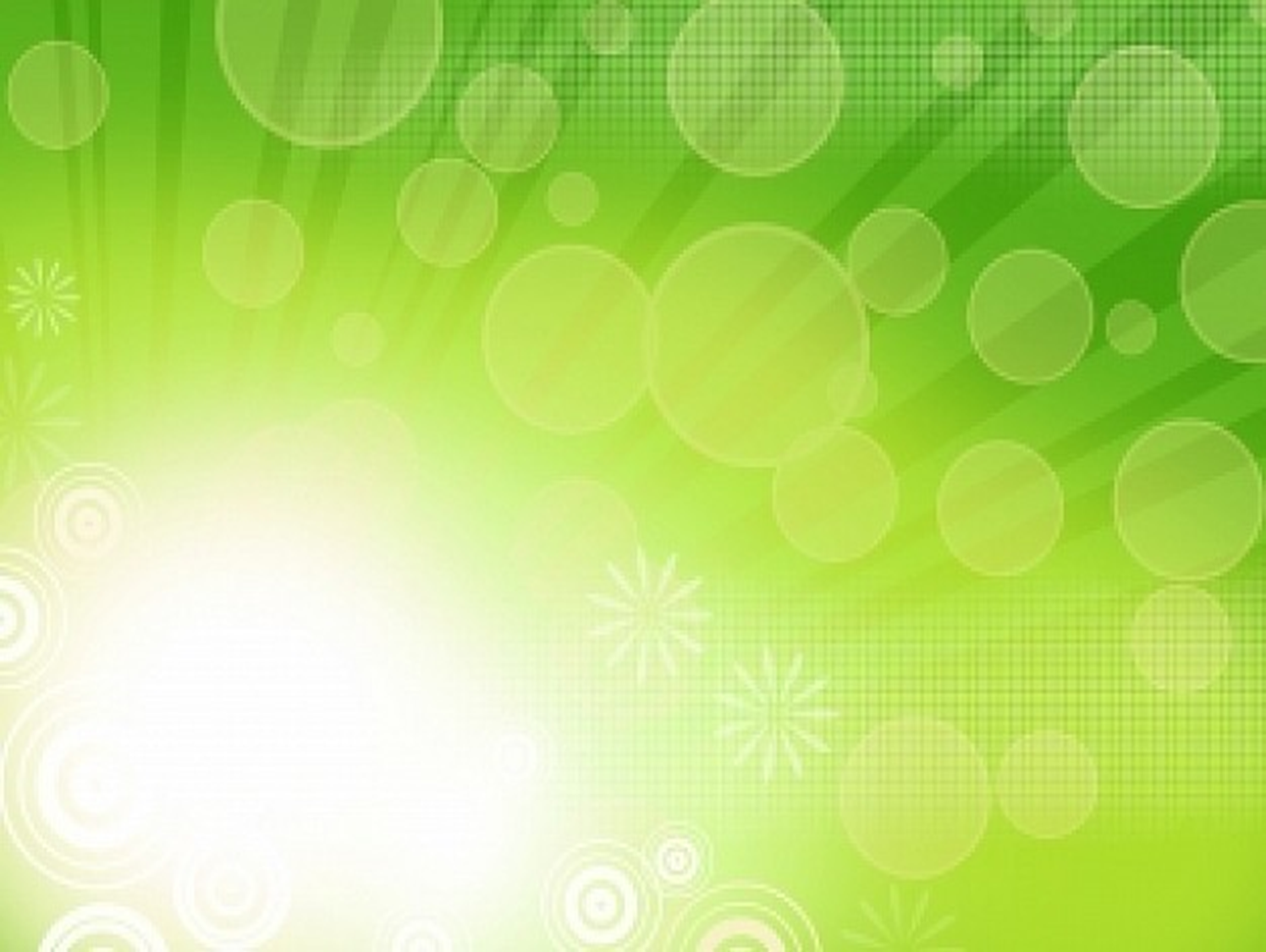 «Идёт бычок качается»
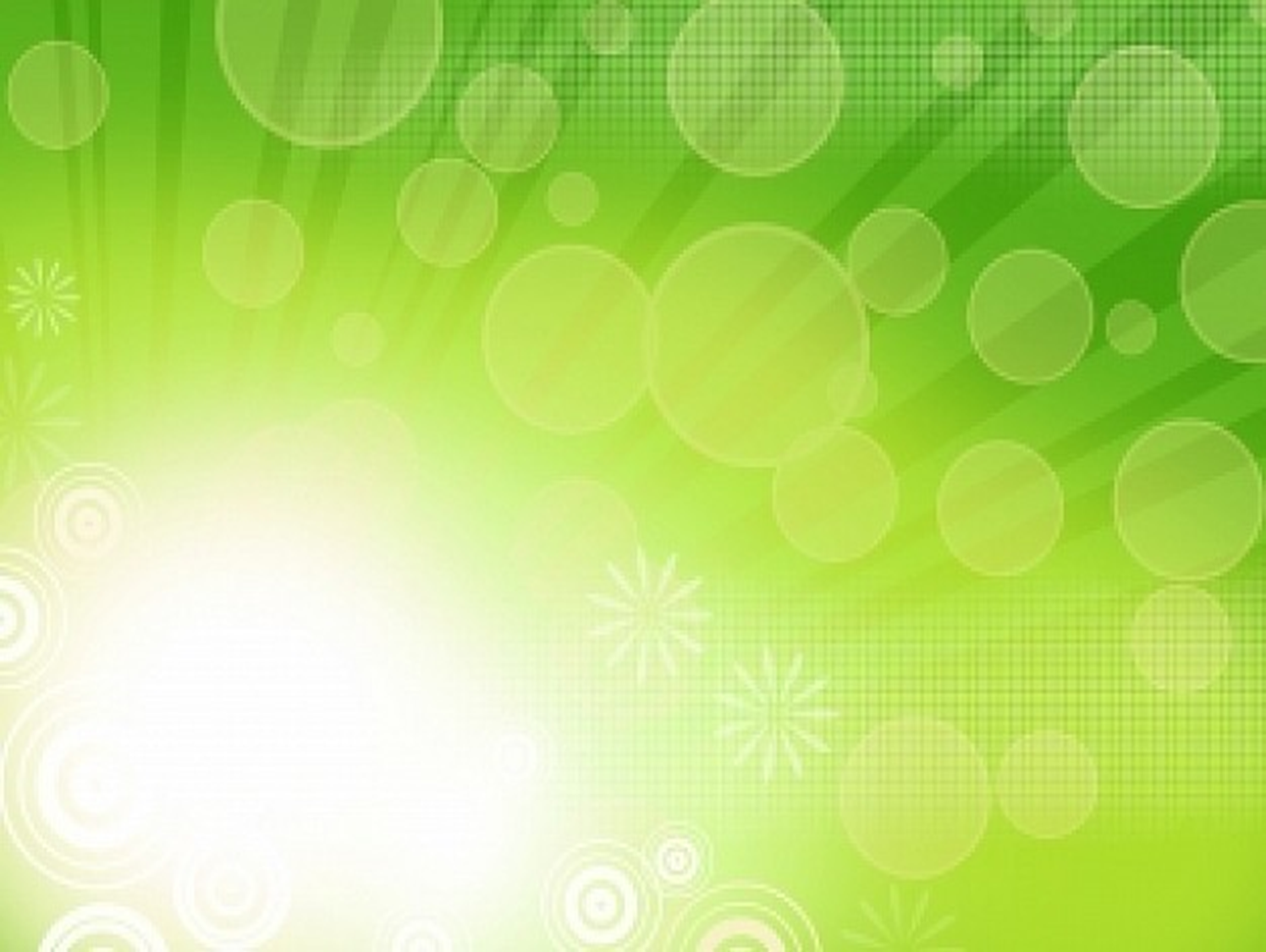 «Петушок-золотой гребешок»
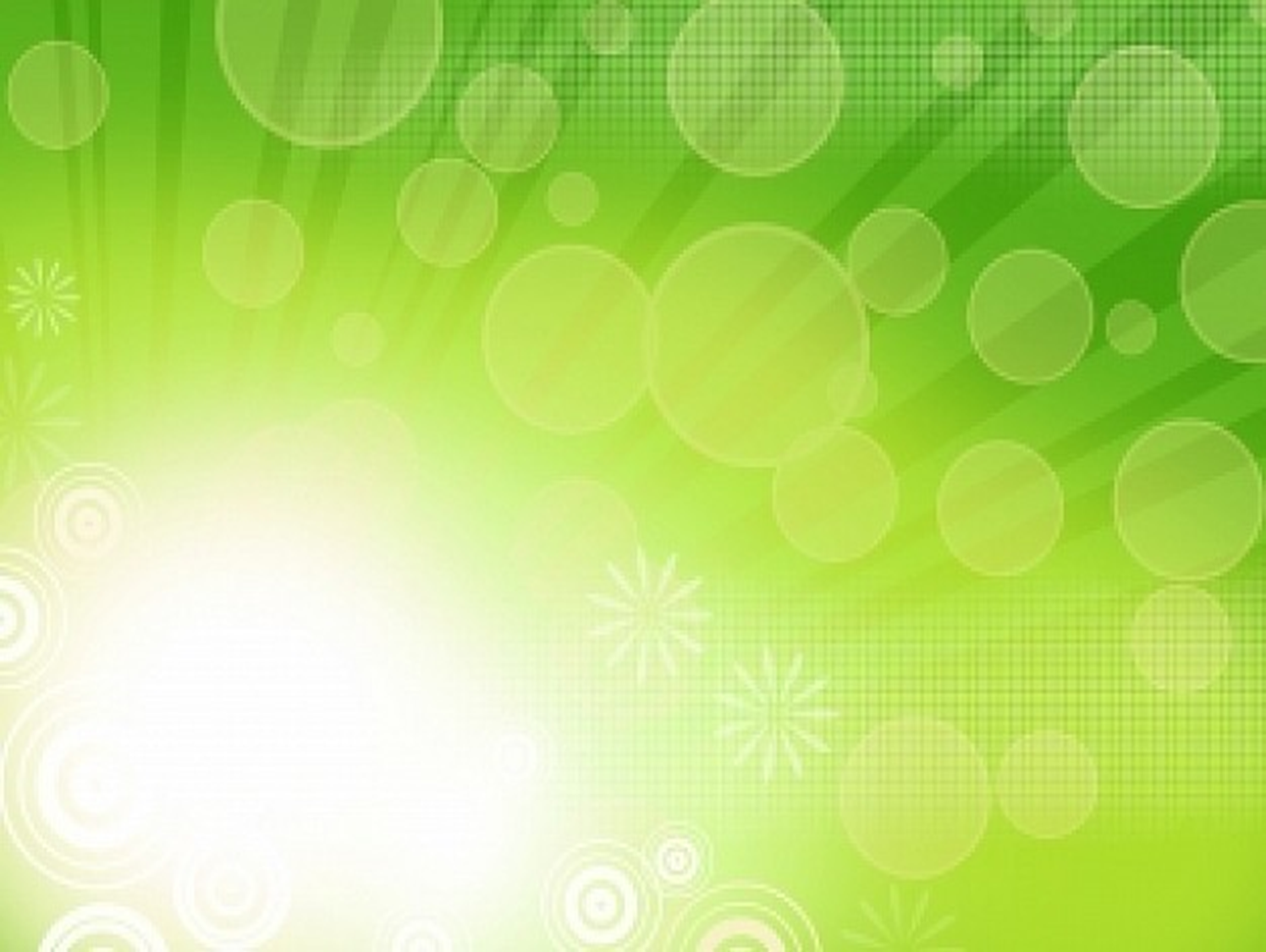 «Баю-бай, баю-бай, ты собачка не лай»
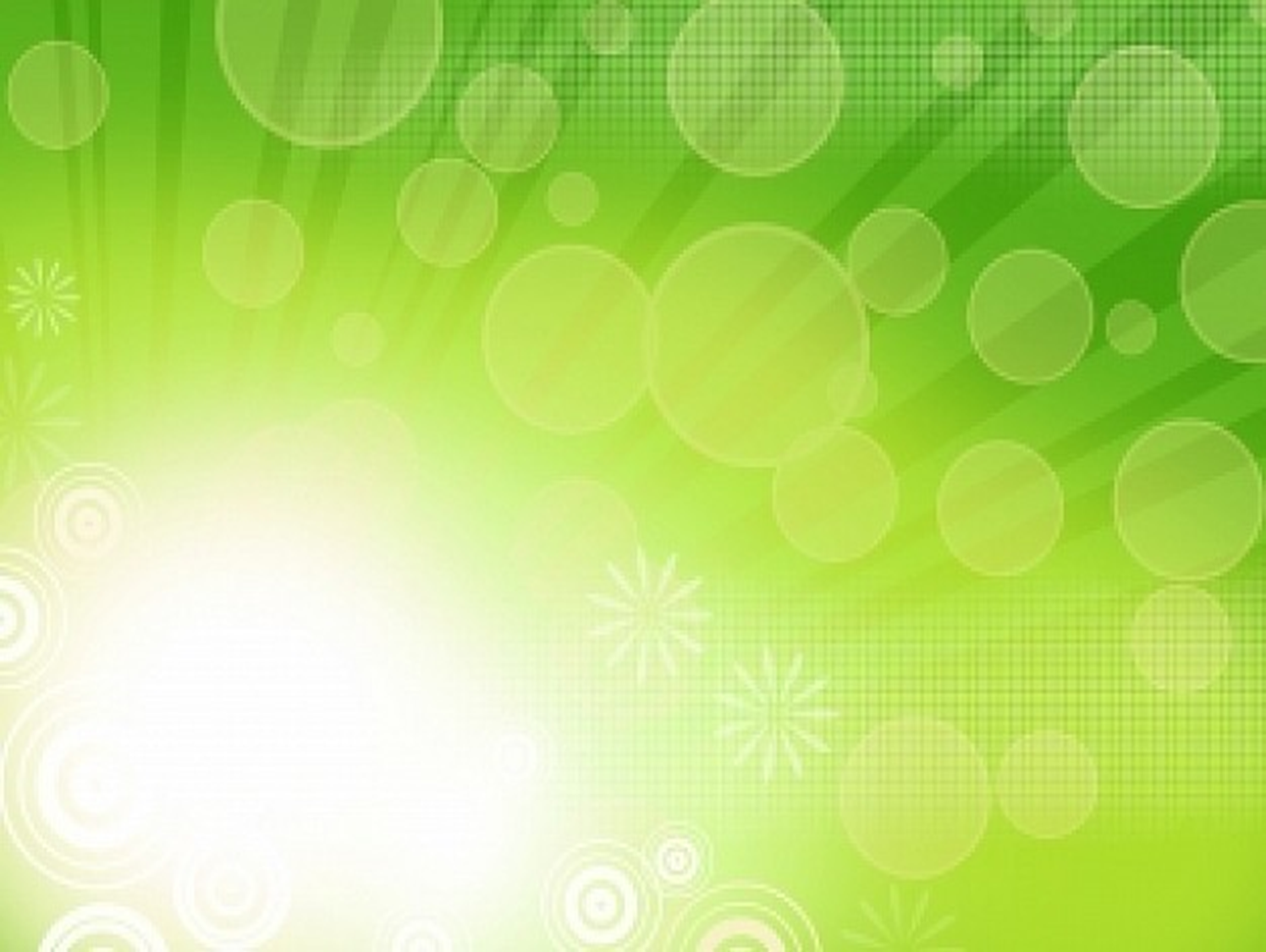 «Киска, брысь!»
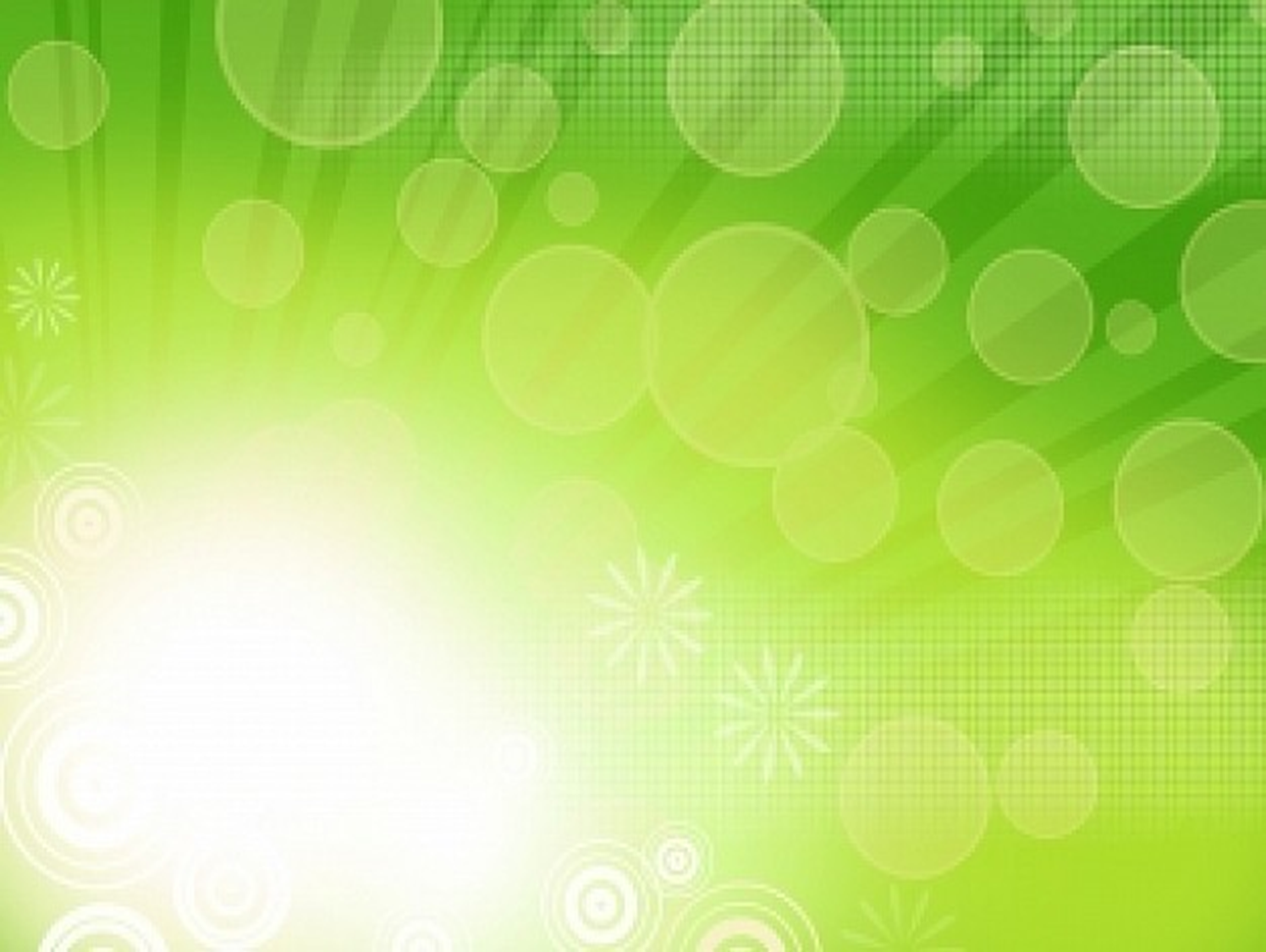 «Идёт коза рогатая»
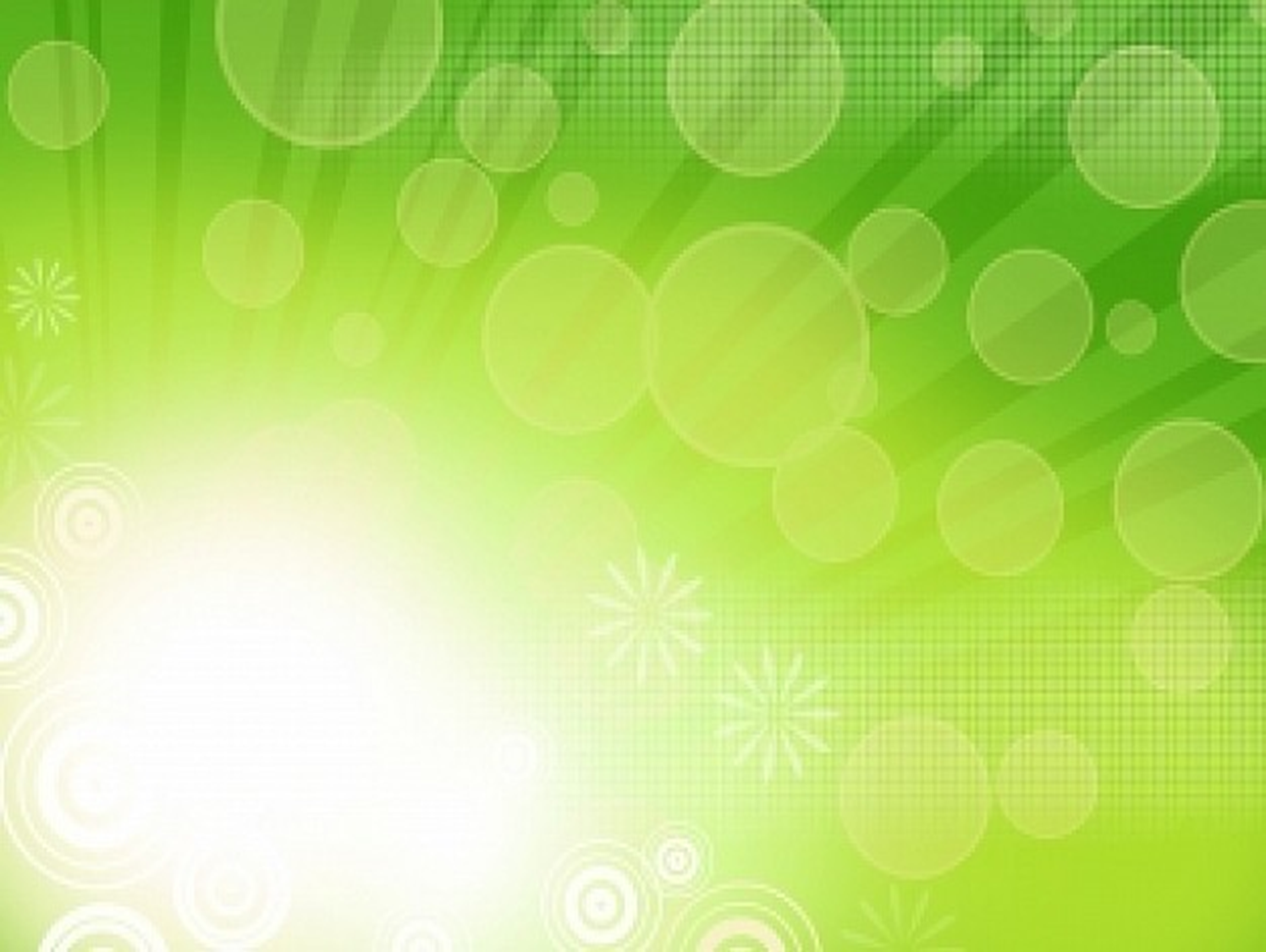 Упражнения «Чудо превращения»
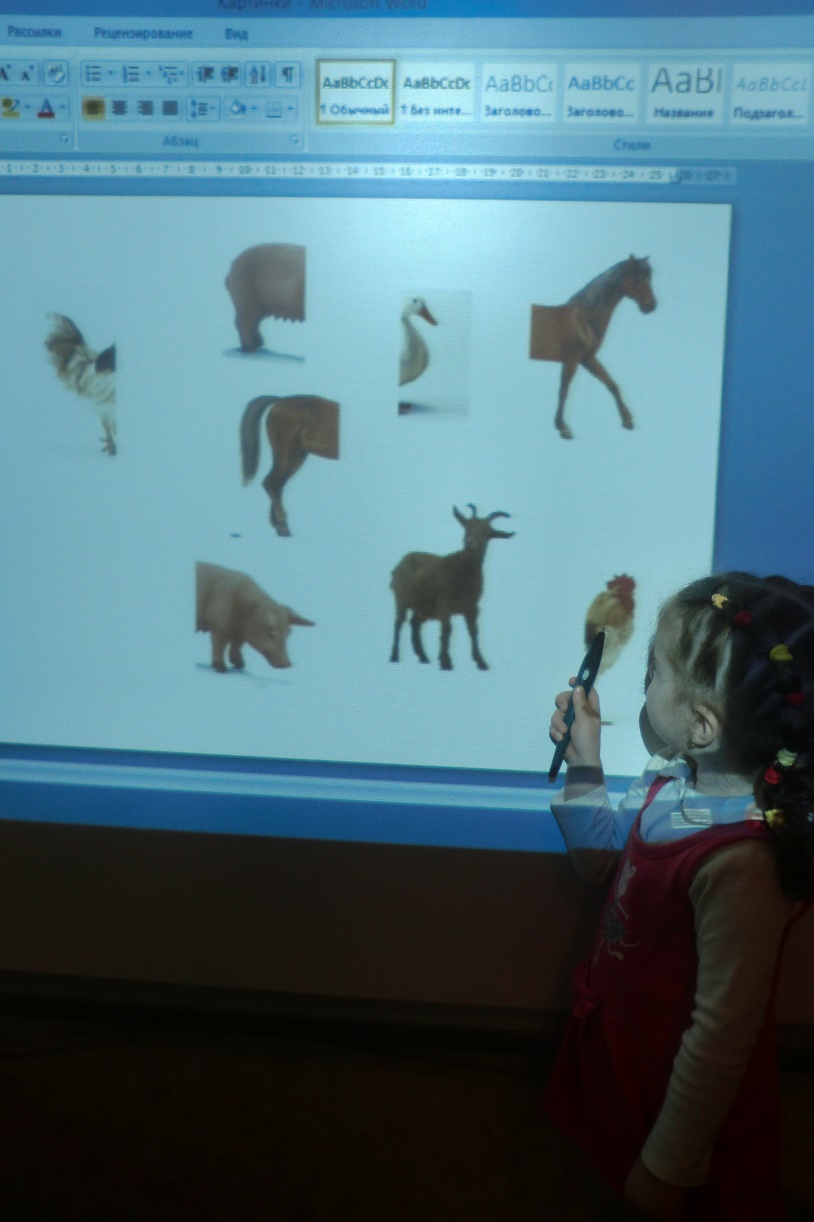 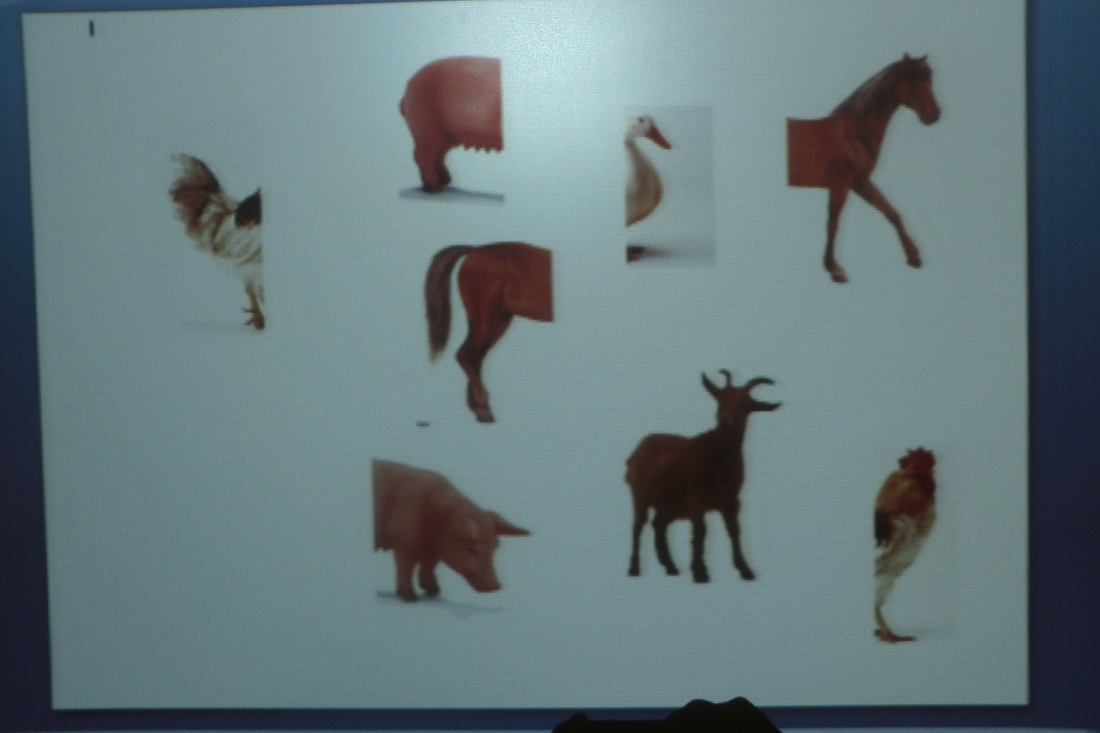 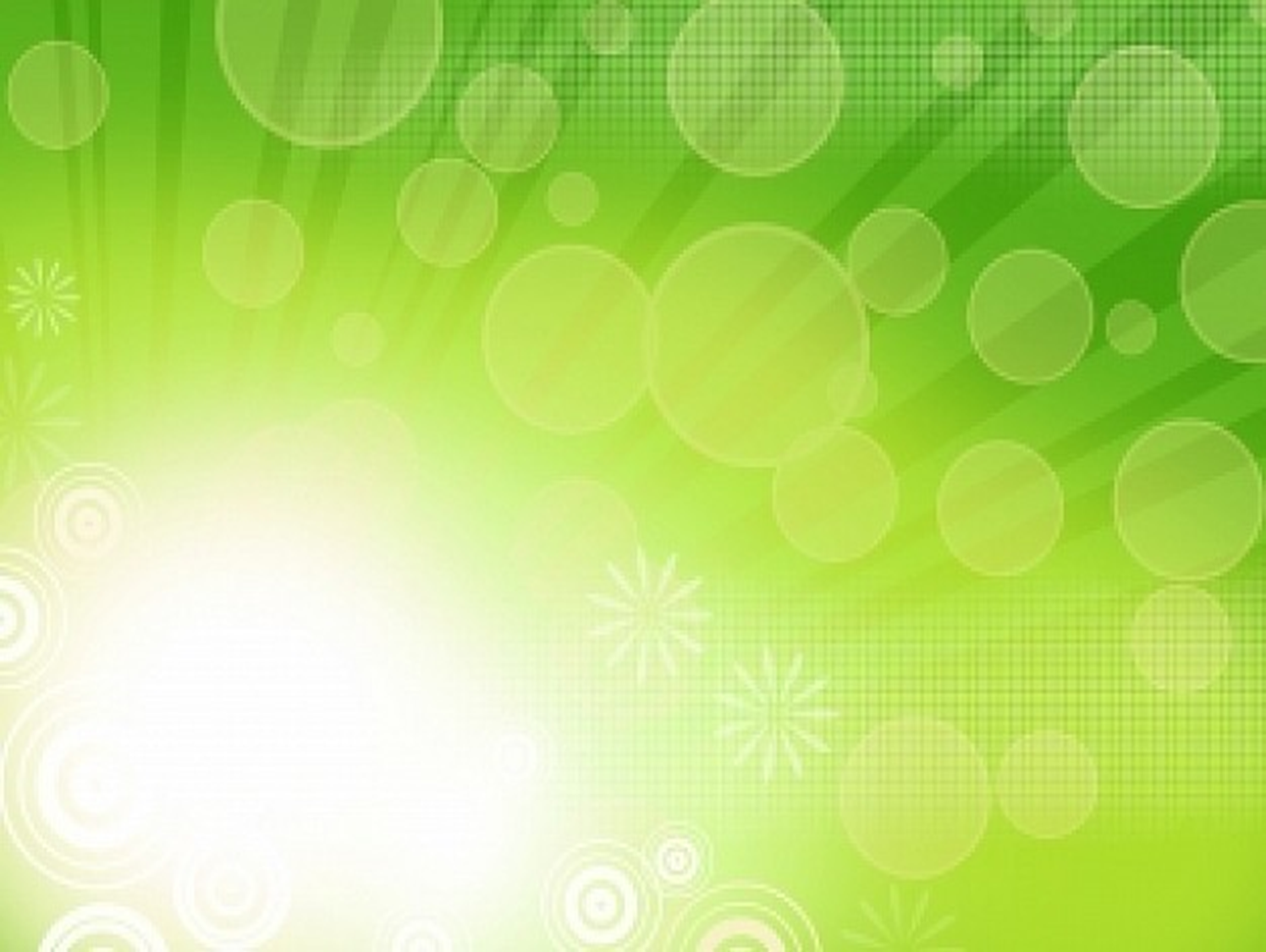 Пальчиковая игра «Повстречались…»
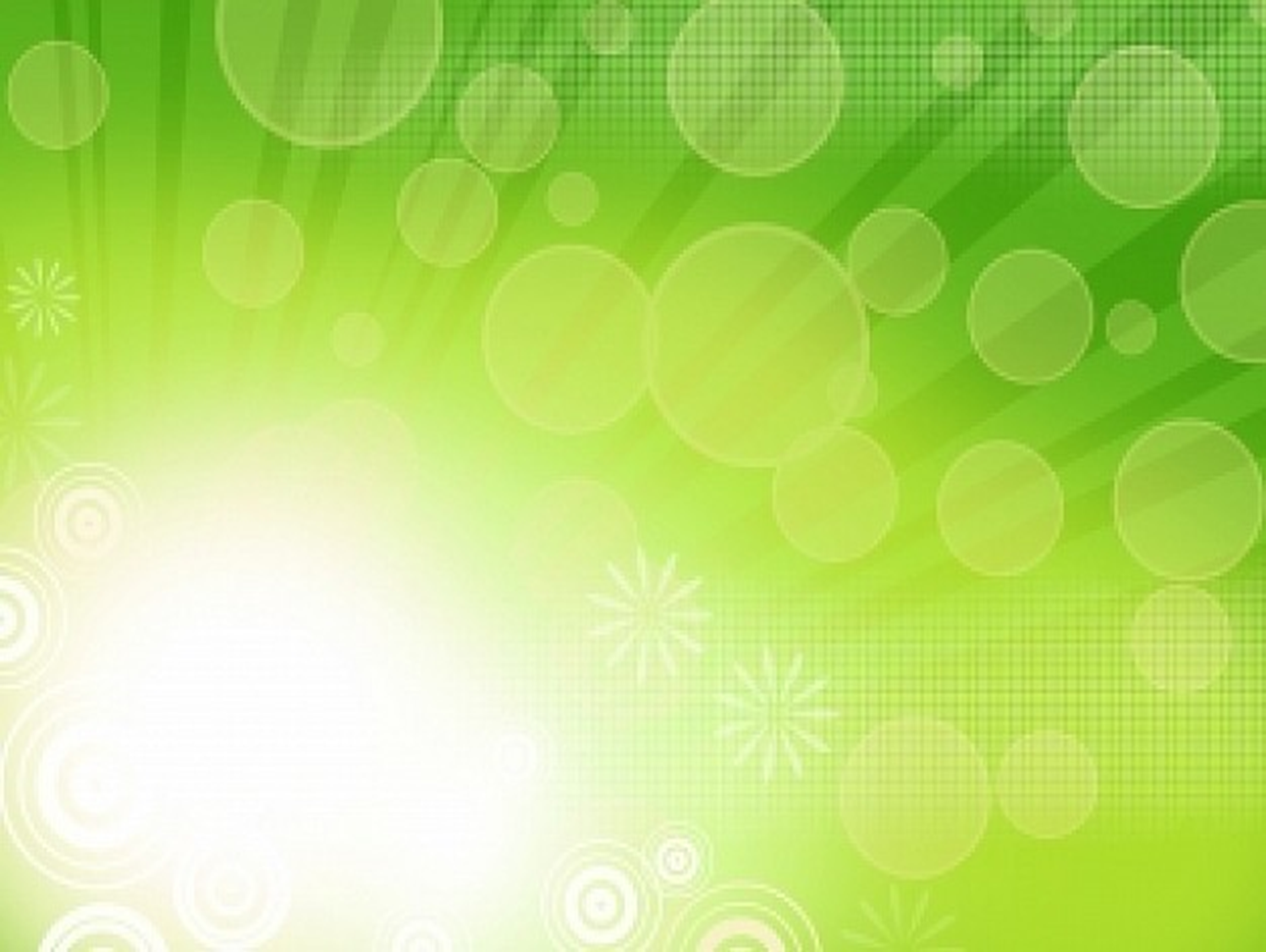 Просмотр развивающего мультфильма «Животные у меня во дворе»
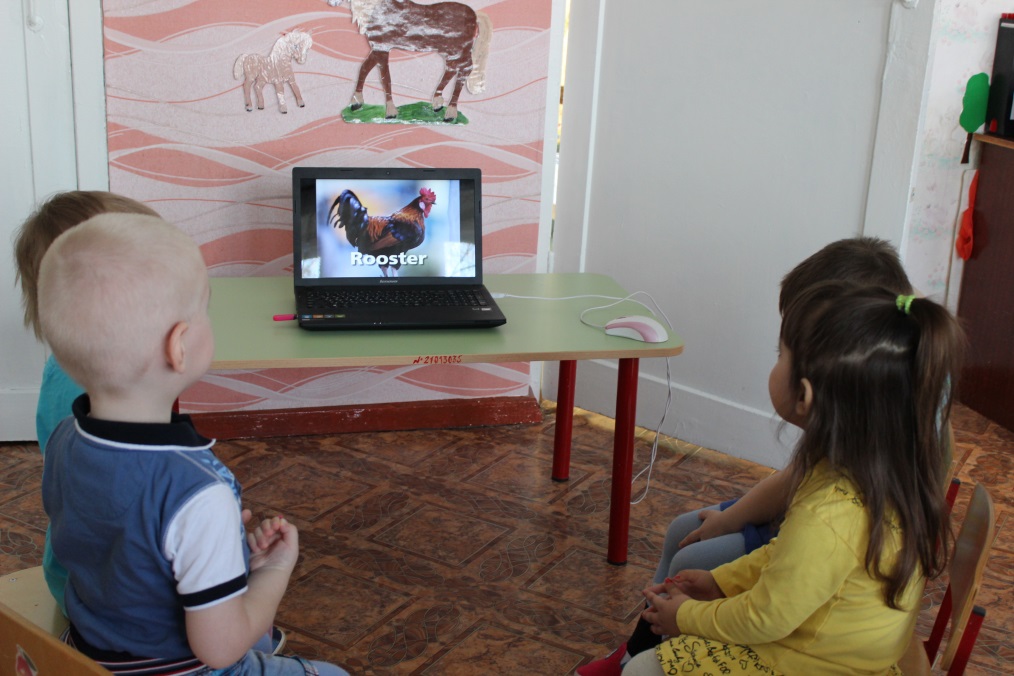 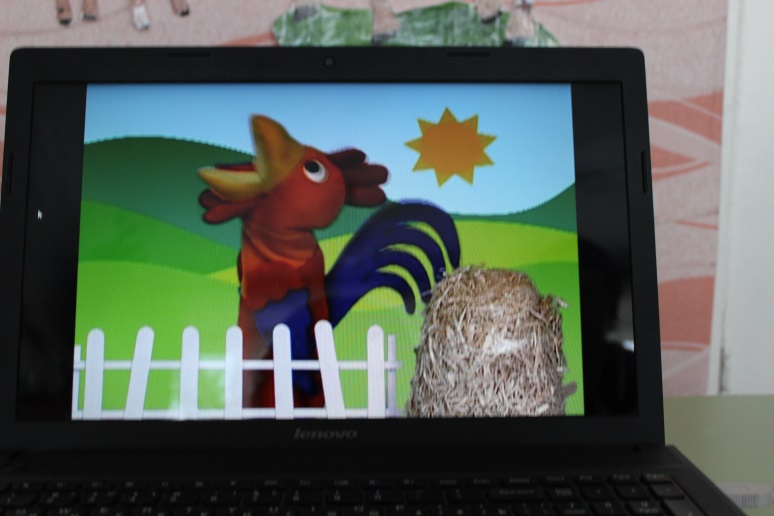 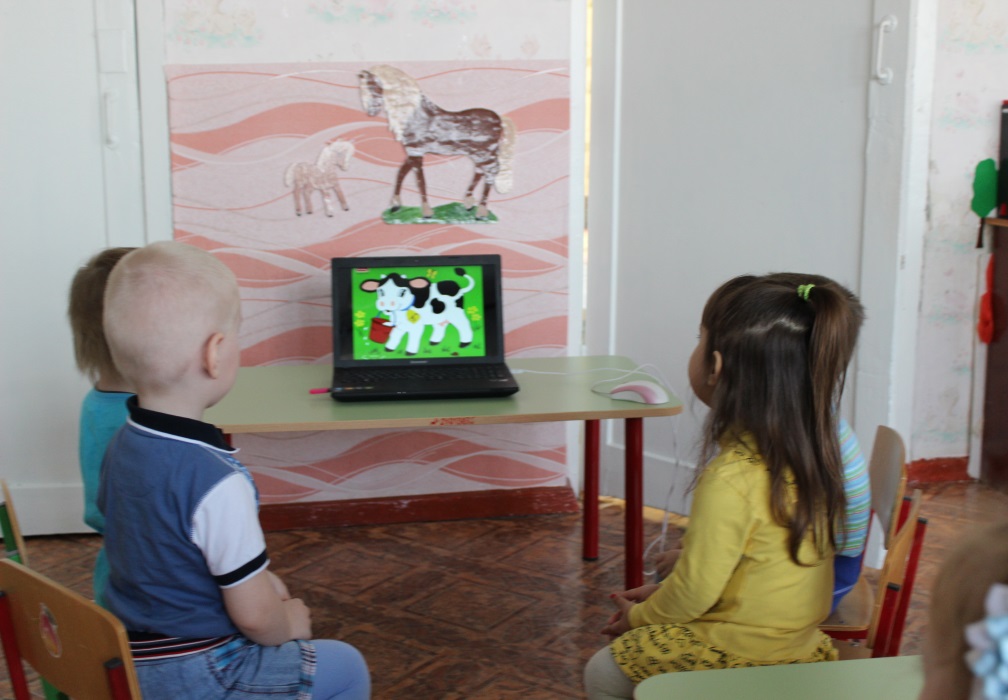 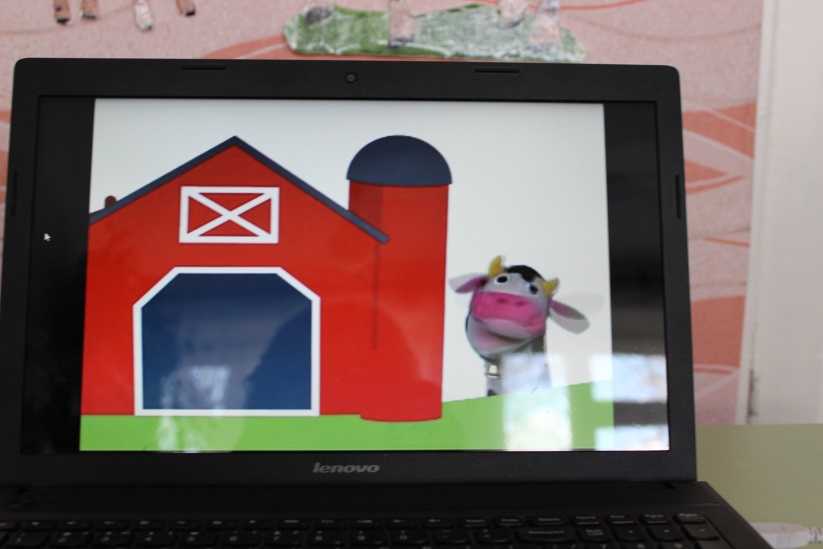 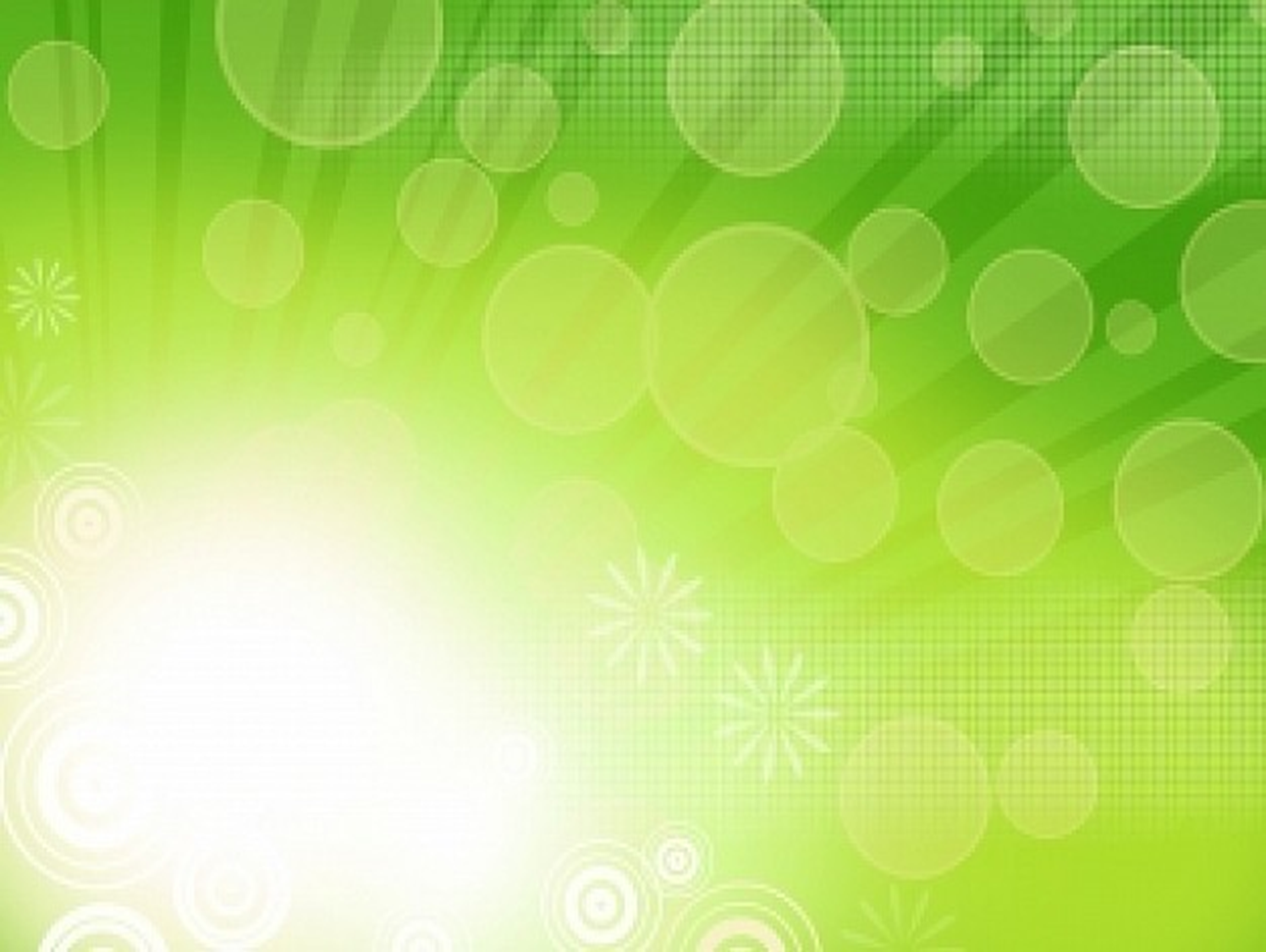 Настольная игра с макетом «Сельский дворик»
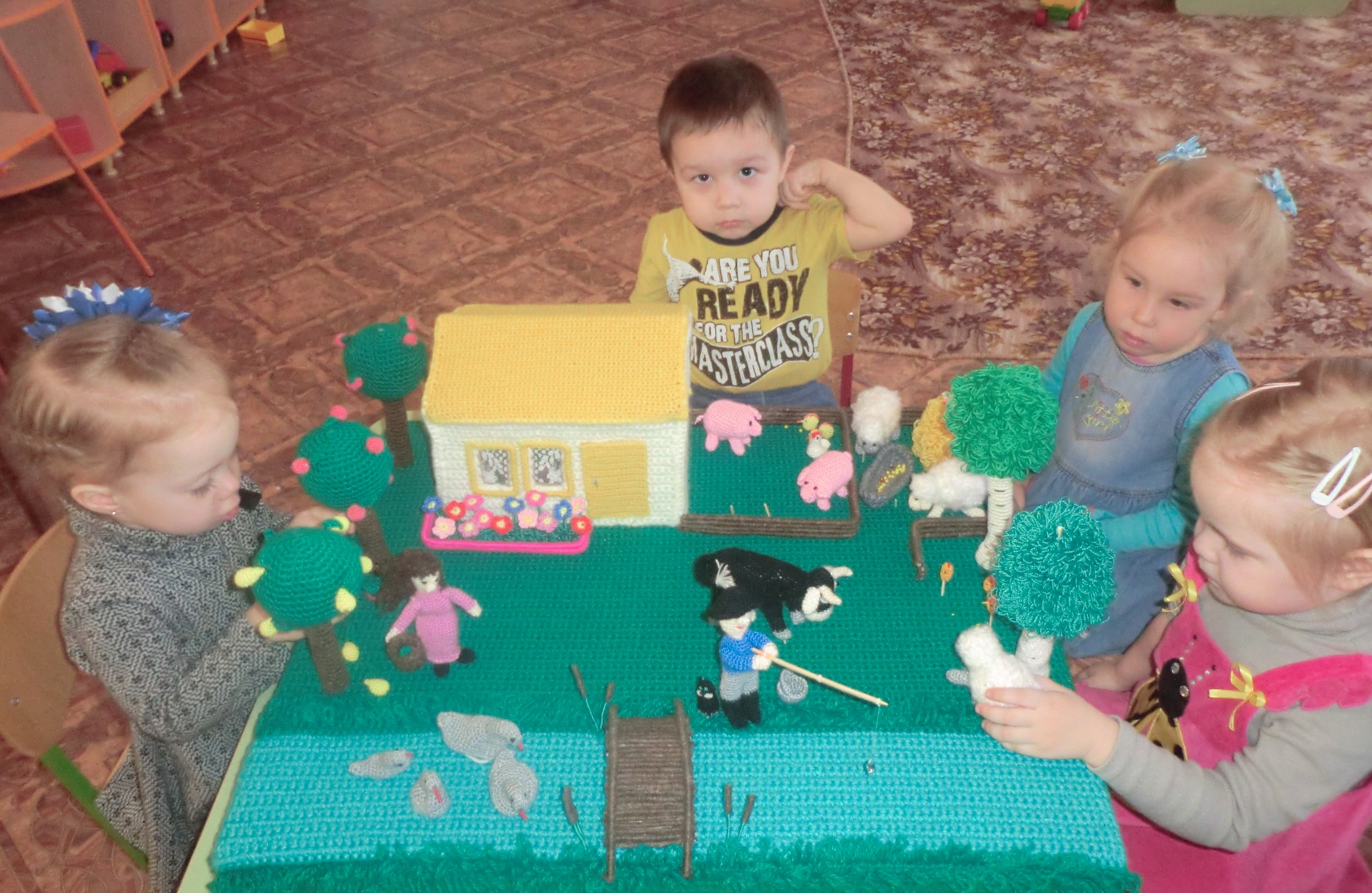 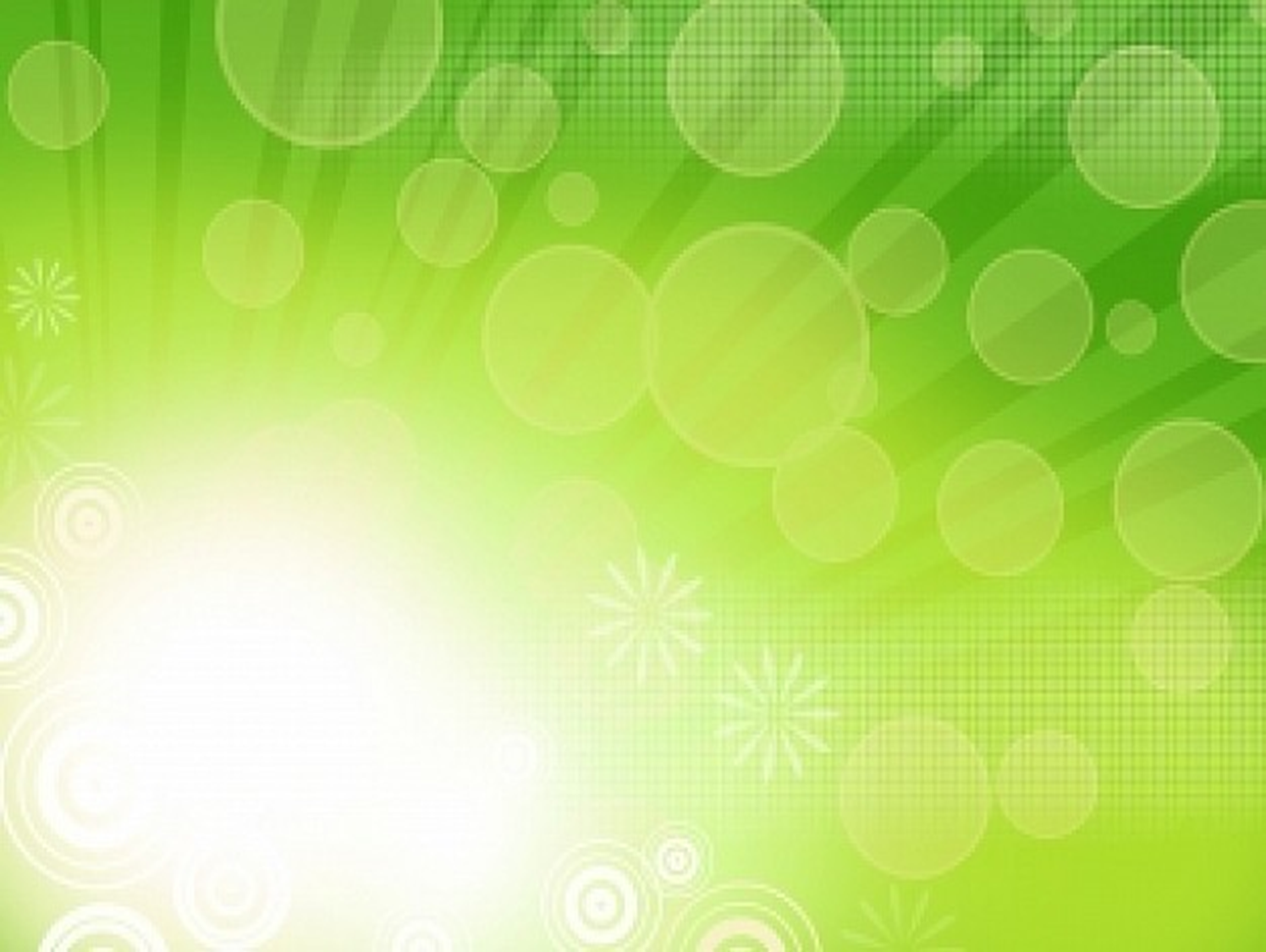 Спасибо за внимание!